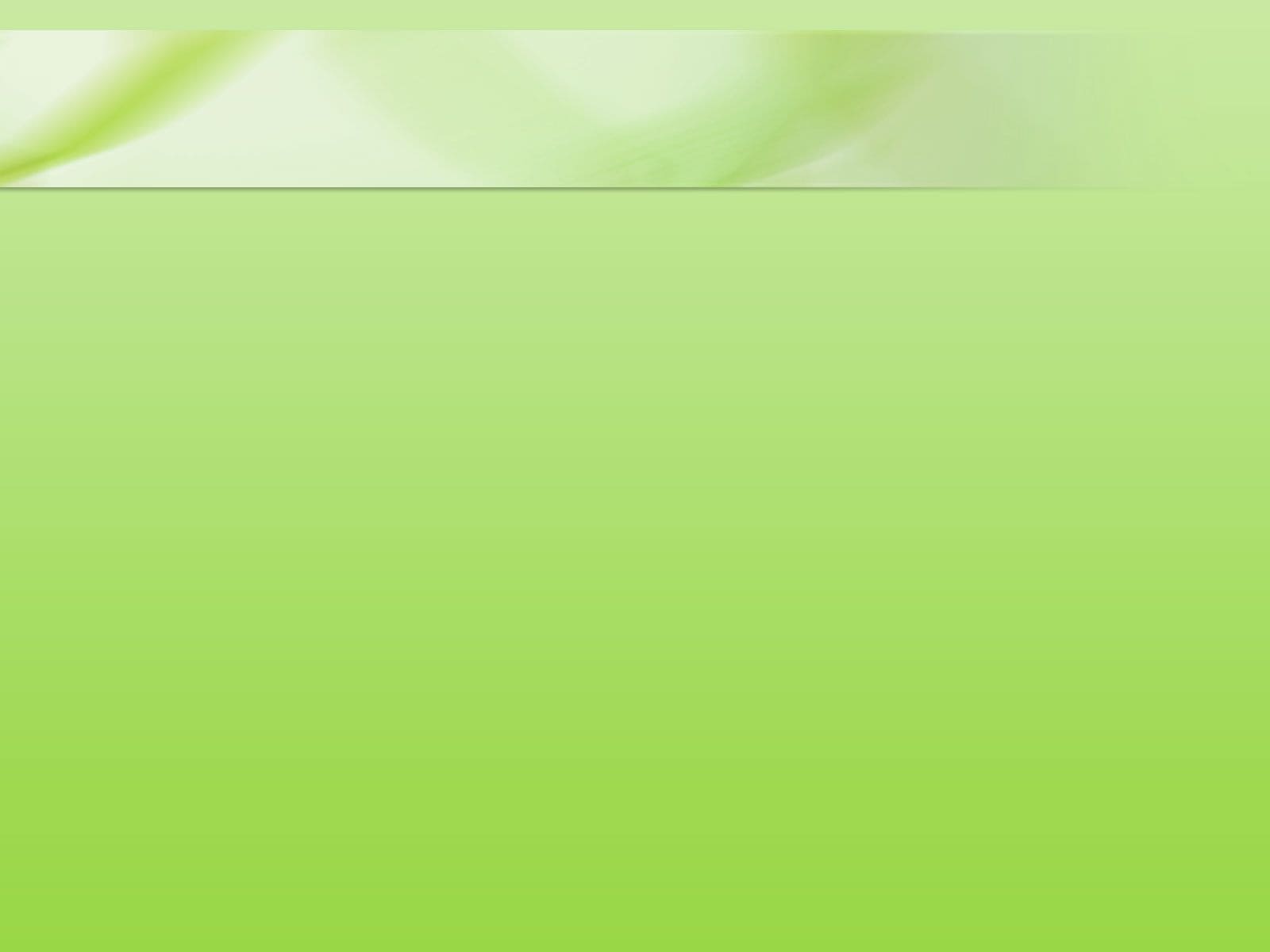 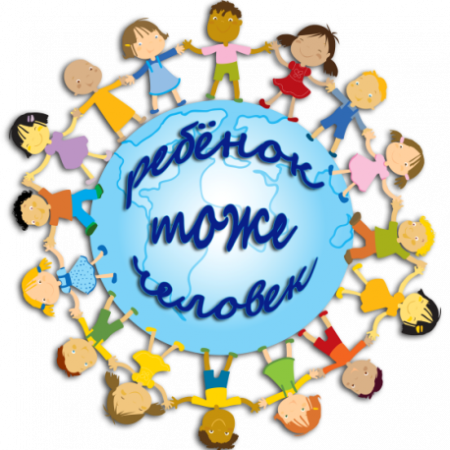 Муниципальное бюджетное дошкольное образовательное  учреждение муниципального образования город Краснодар                «Центр развития ребёнка детский сад № 90»
отчет о реализации проекта  краевой инновационной площадки
 (Первый этап 2019)
Тема инновационного проекта:
«Воспитание правовой культуры дошкольников
посредствам использования современных технологий в тесном взаимодействии с семьей»
Руководитель проекта:
Каширина Вера Михайловна
Заведующий МБДОУ № 90
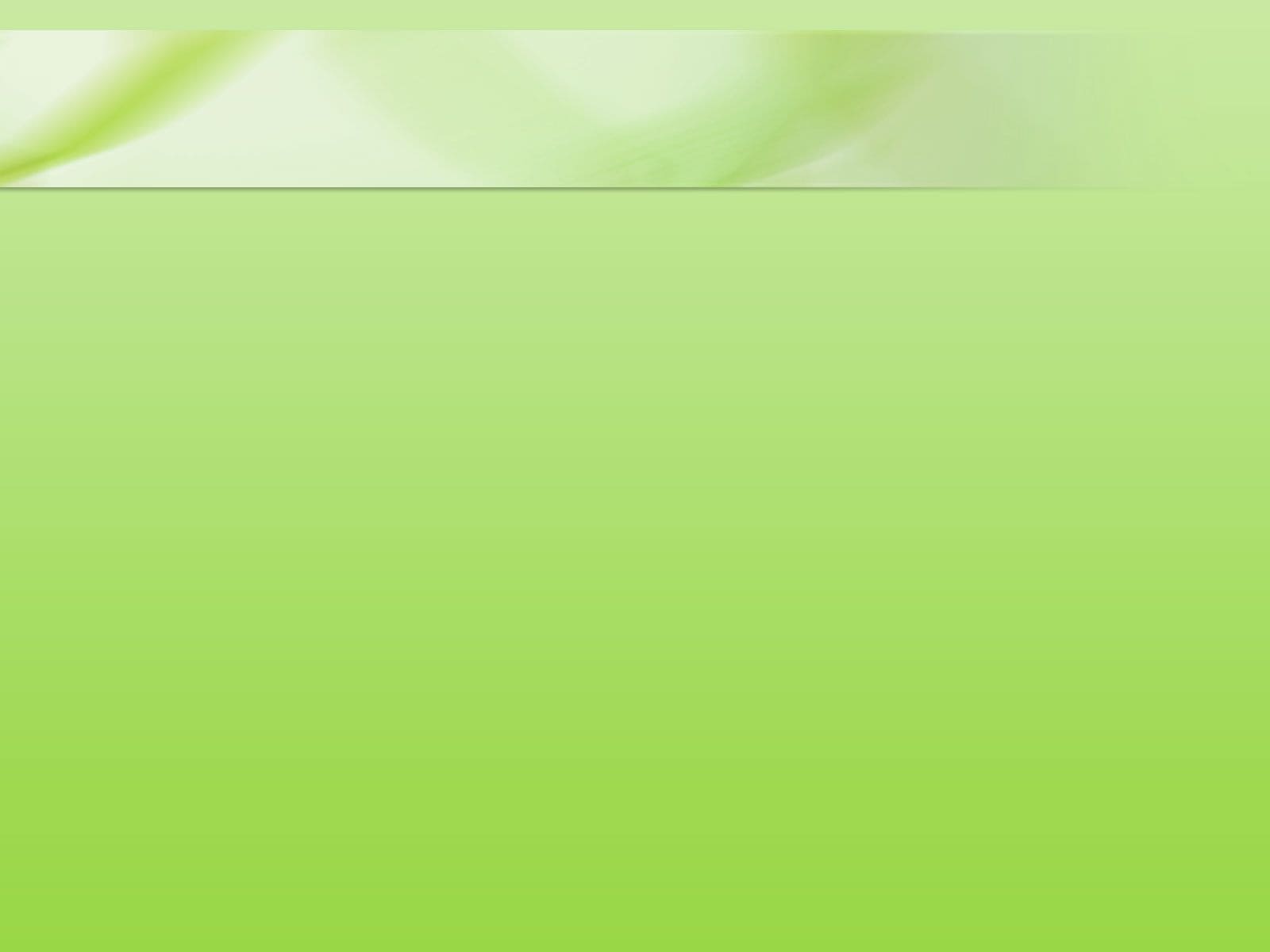 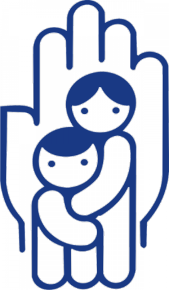 Цель: апробация системы мероприятий по воспитанию правовой культуры.  Разработка диагностического инструментария для  педагогов, родителей и воспитанников на определение их компетентности в данном вопросе.
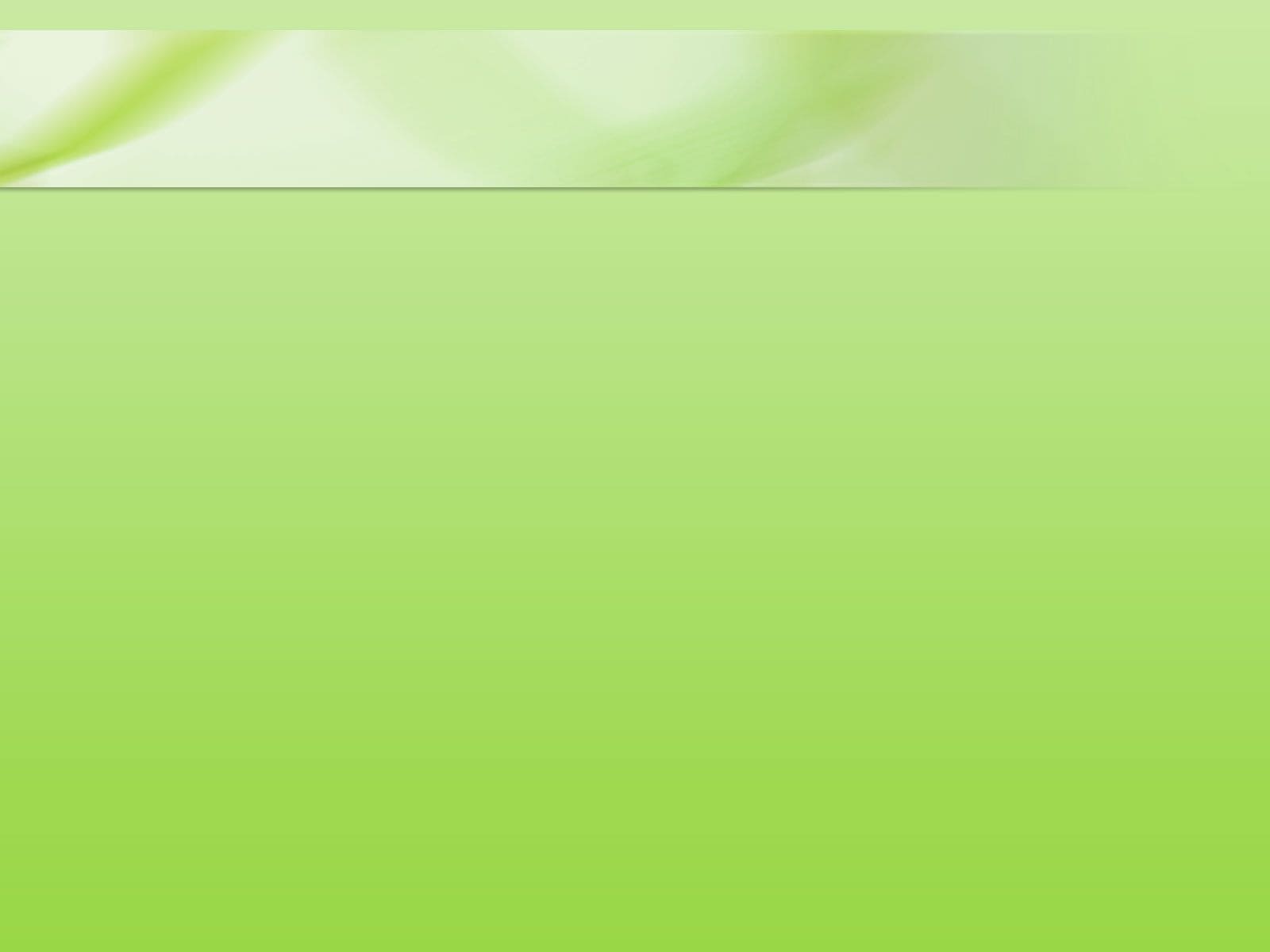 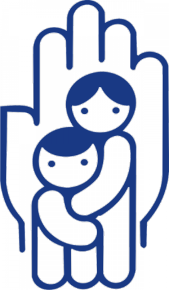 Инновационность проекта:
Создании модели организации правового воспитания в образовательном процессе дошкольной организации как  четкое реагирование на изменение социальной, экономической  и других ситуаций в современном мире, варьирование, интеграцию и  постоянное  совершенствование, а также распространить опыт создания правовой образовательной среды в образовательных организациях Краснодарского края.
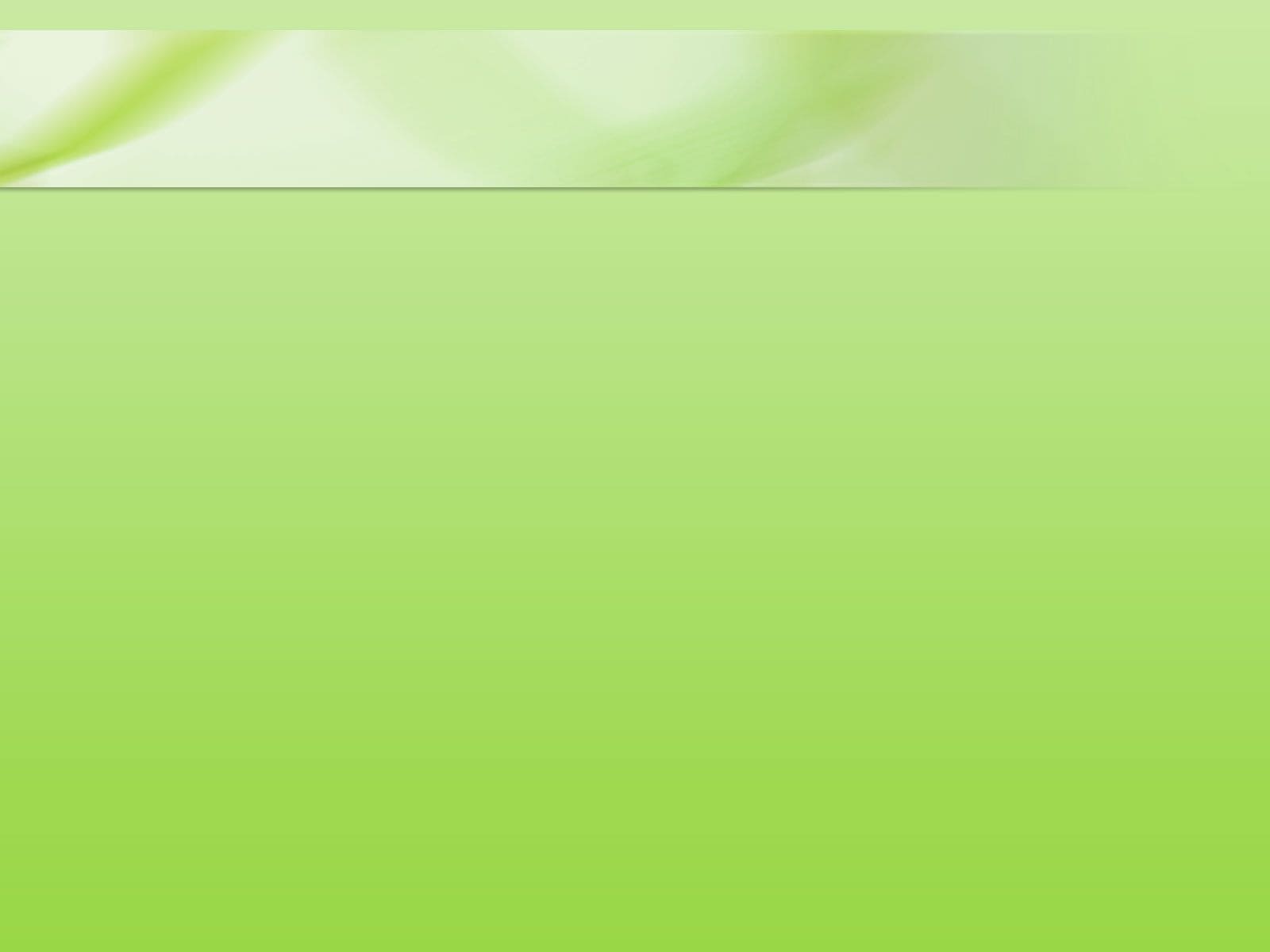 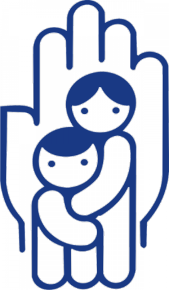 Измерение и оценка качества инновации
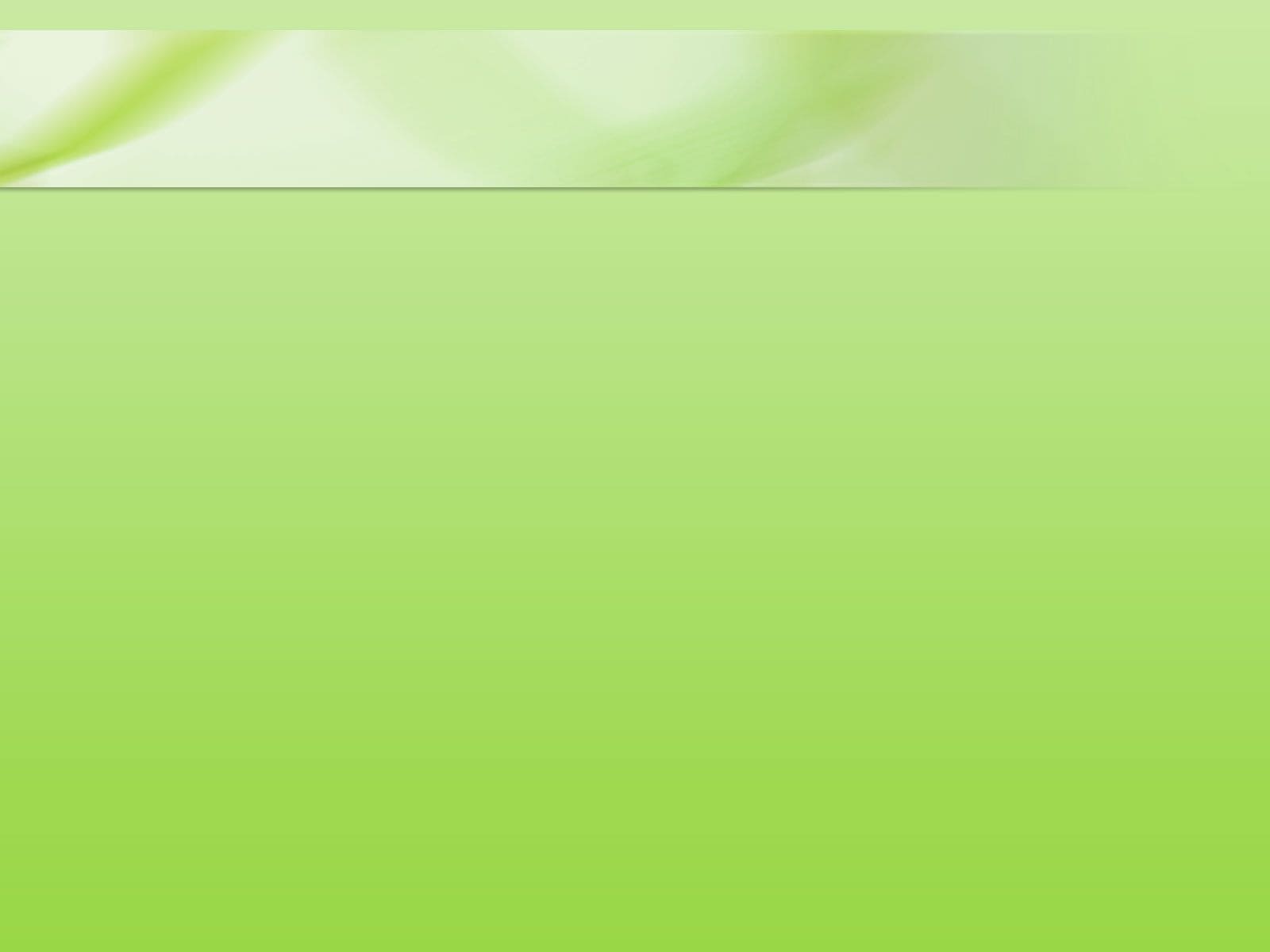 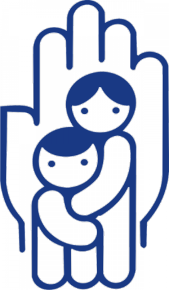 Измерение и оценка качества инновации
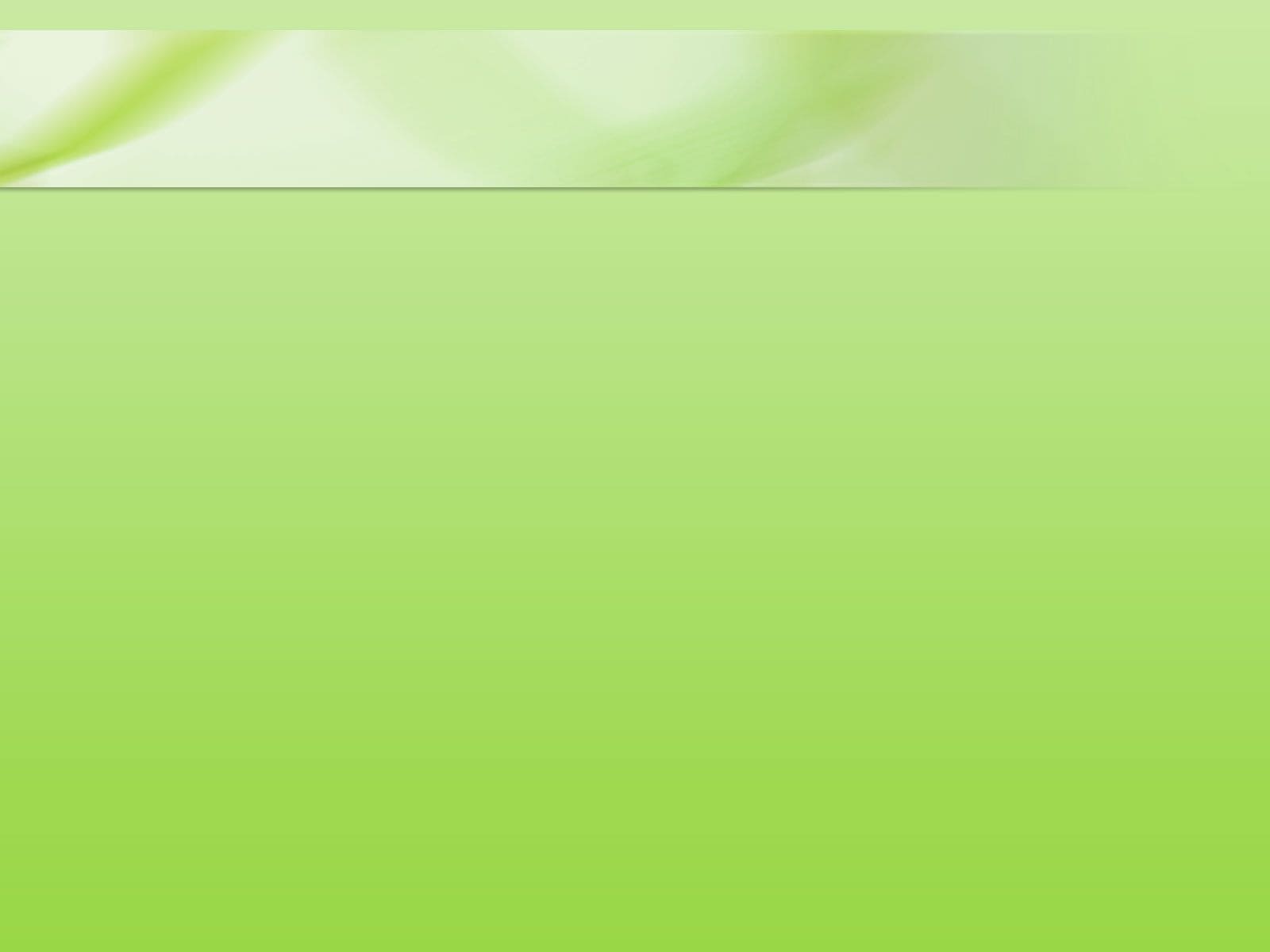 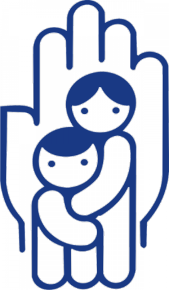 Результаты первичной диагностики мониторинга эффективности инновационной деятельности
В таблице 1 приведены данные анкетирования родителей на тему: «Права ребенка», где был выявлен уровень сформированности первоначальных знаний о правах ребенка.
В таблице № 2 представлены данные по уровню педагогической компетенции правовой культуры педагогов.
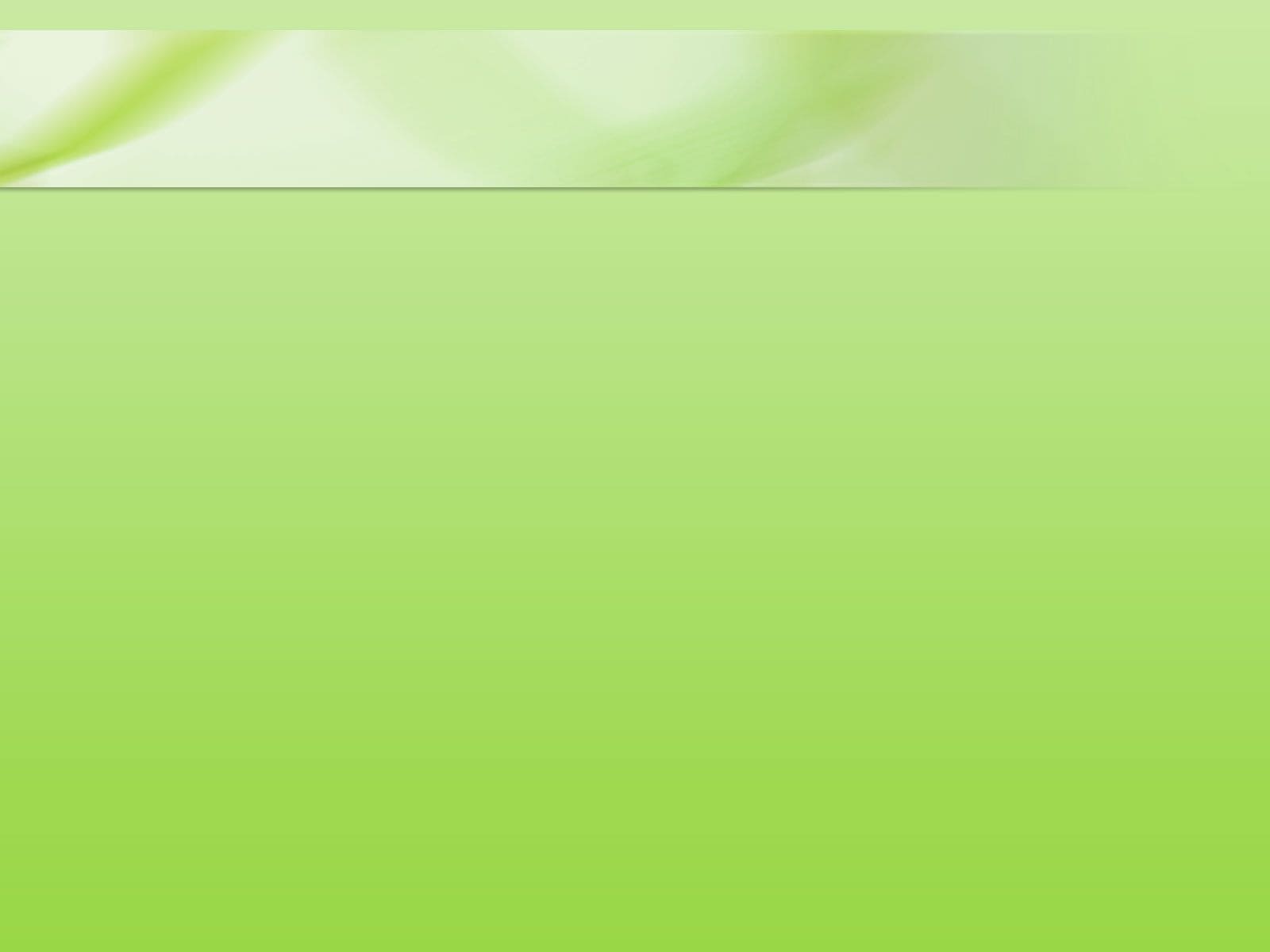 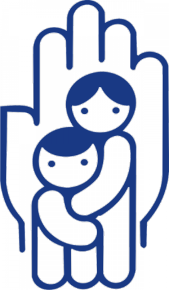 Результаты первичной диагностики мониторинга эффективности инновационной деятельности
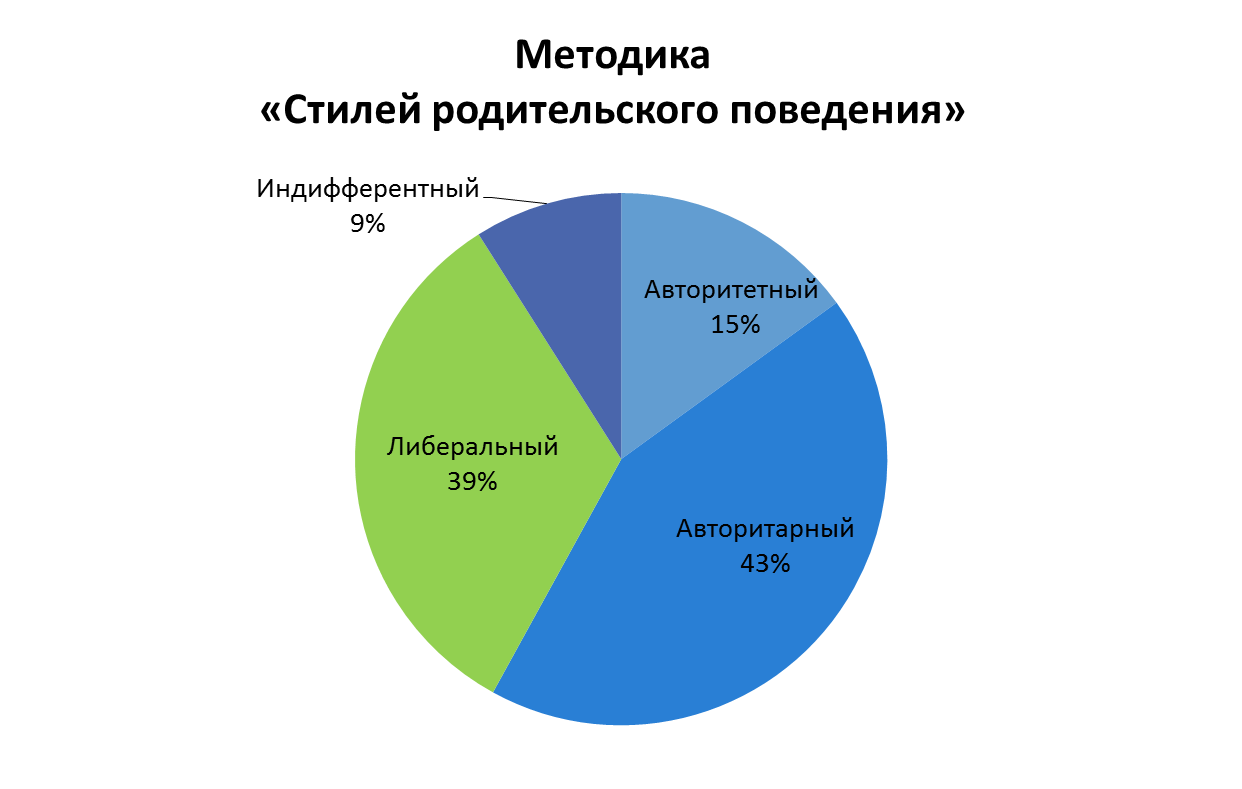 В таблице № 4 представлены результаты опроса детей 5-7 лет, в целях выявления их уровня знаний и умений по правовому воспитанию. В опросе приняло участие 135 воспитанников.
В таблице № 3 приведены данные по выявлению стиля воспитания в семье.
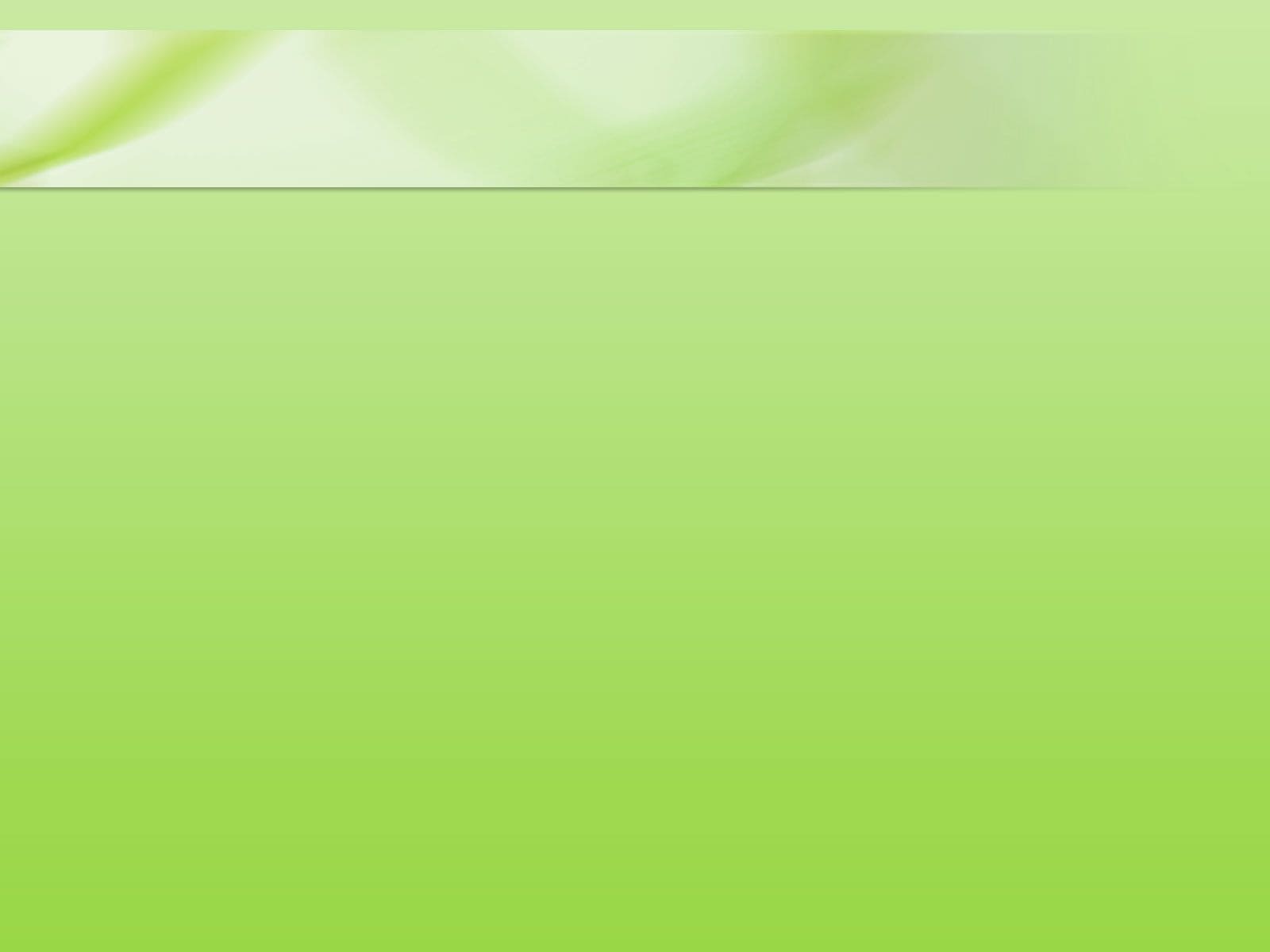 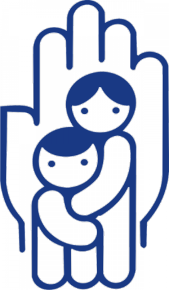 Анкетирование       родителей
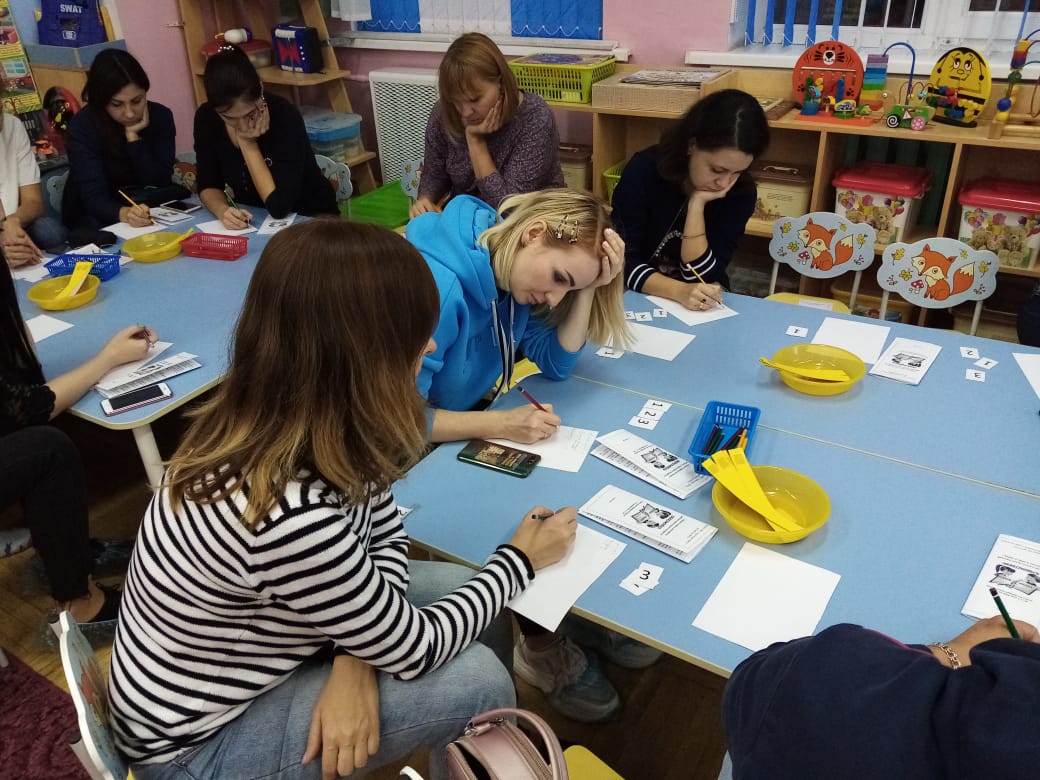 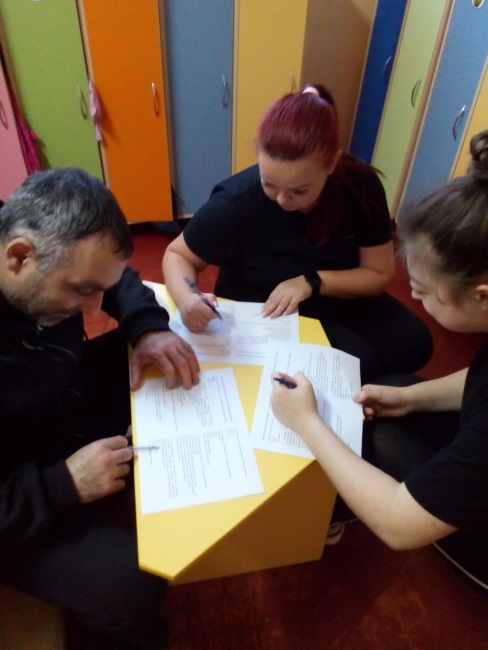 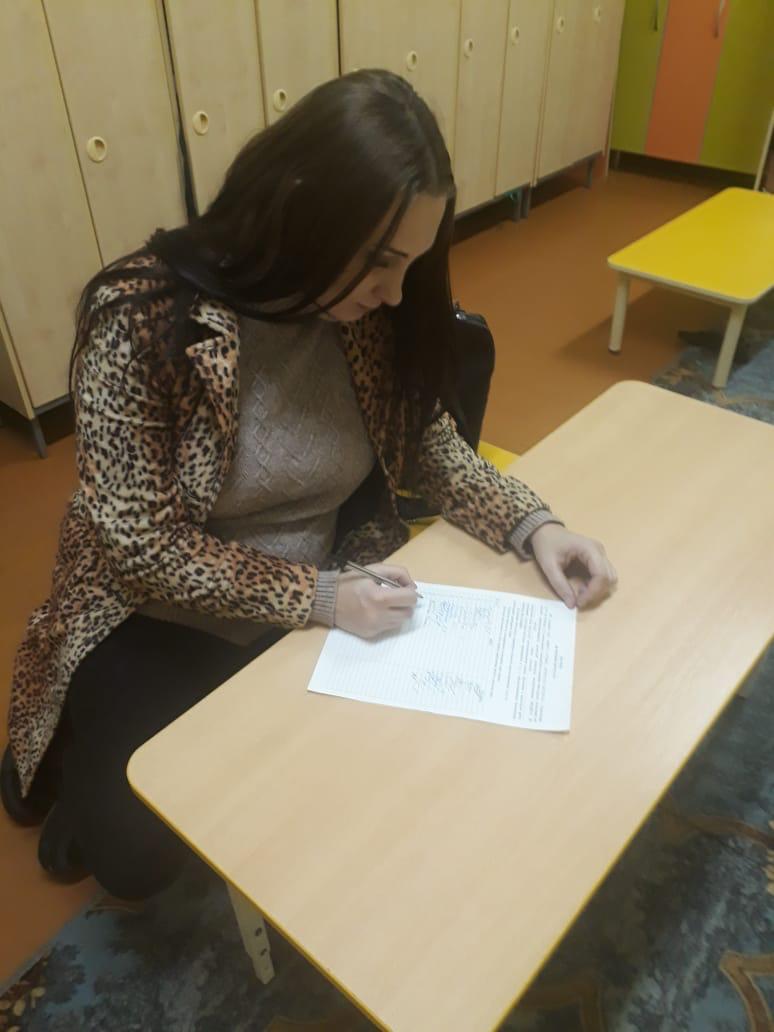 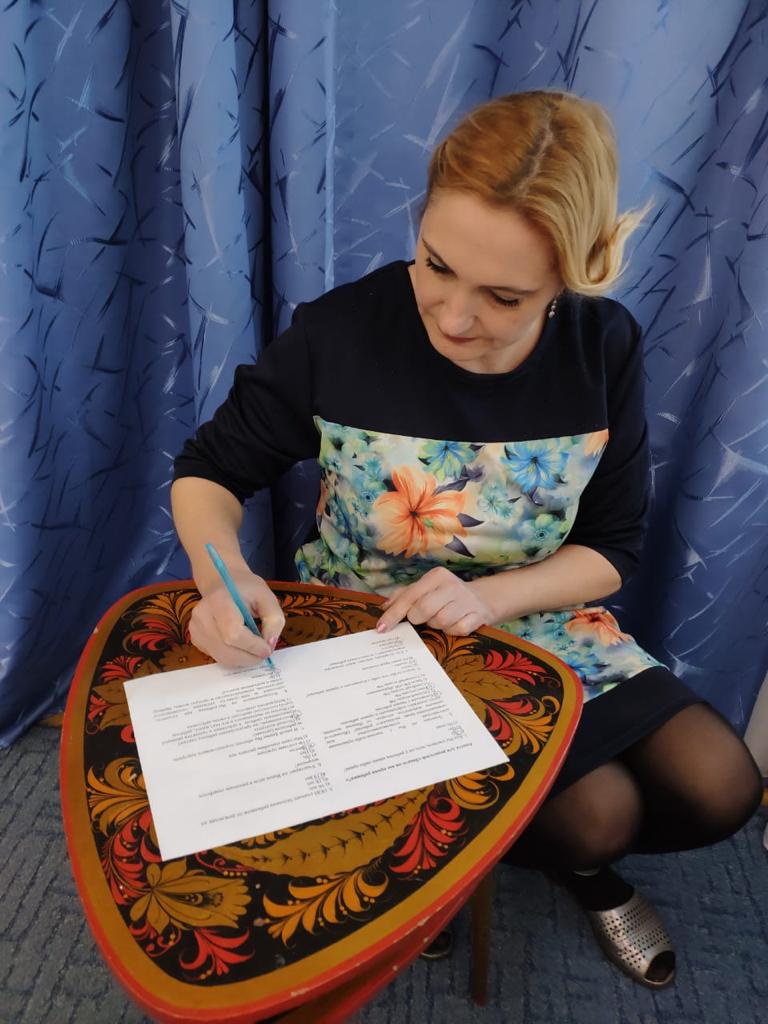 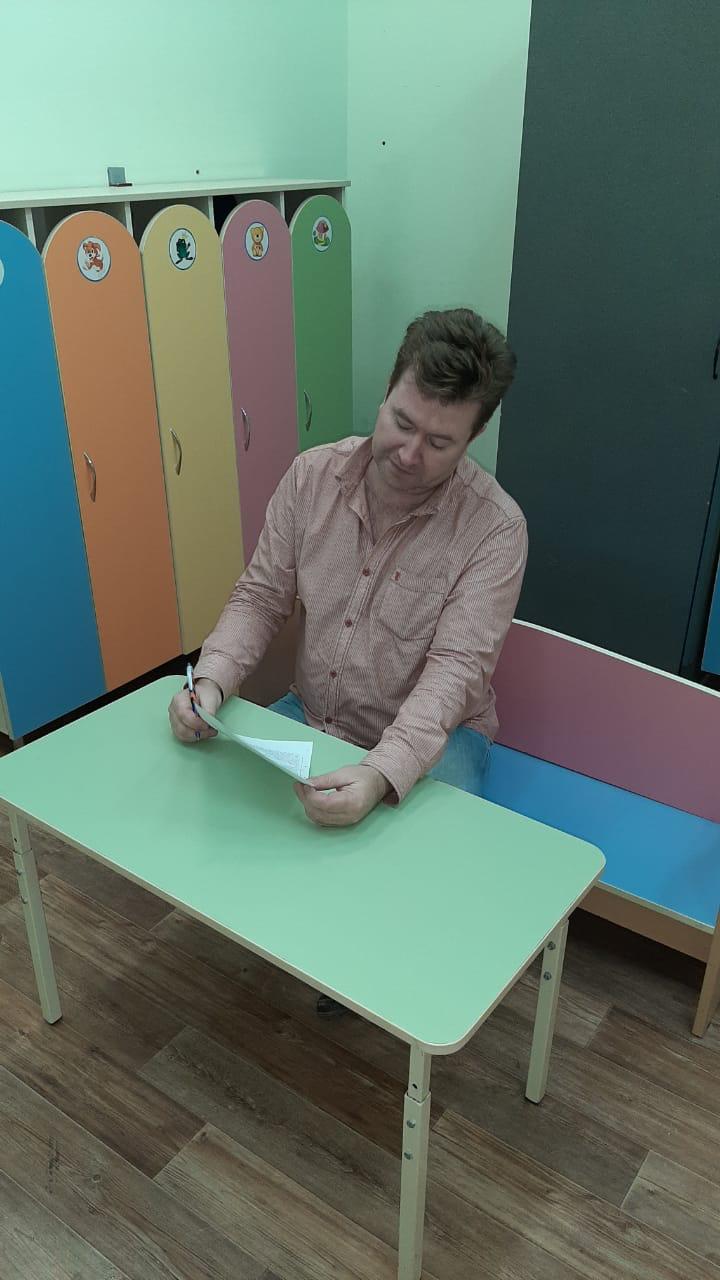 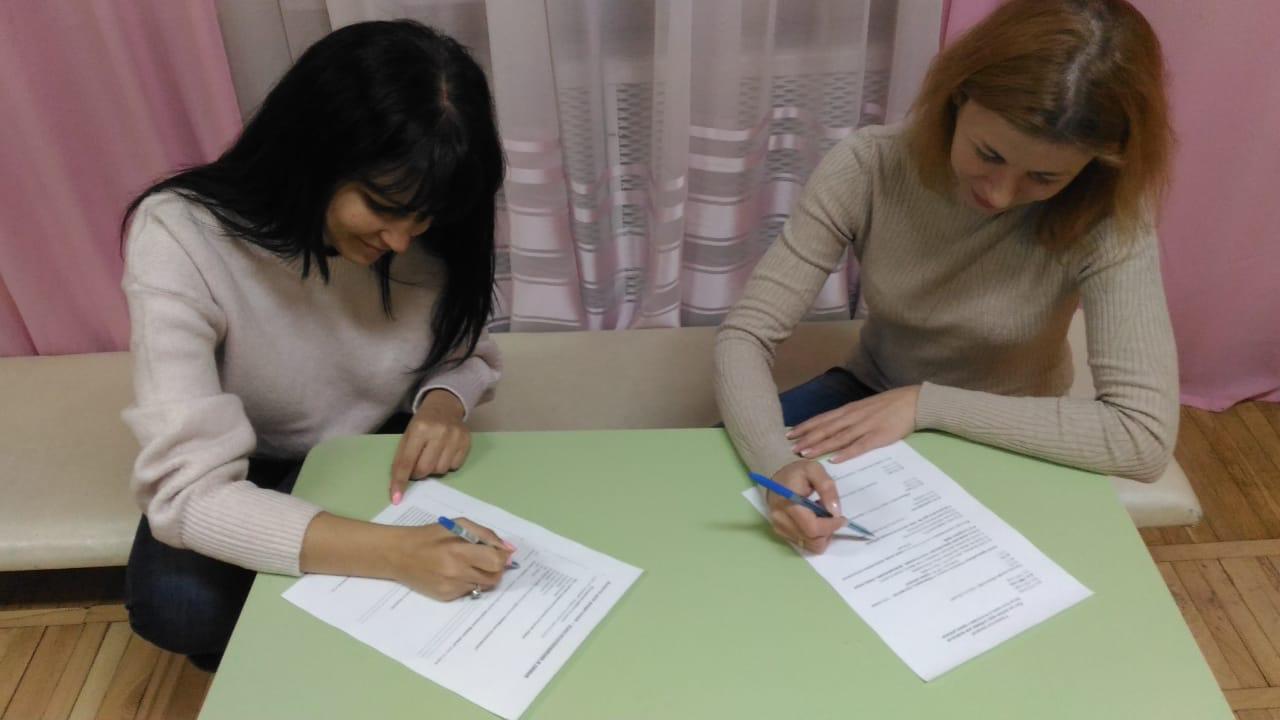 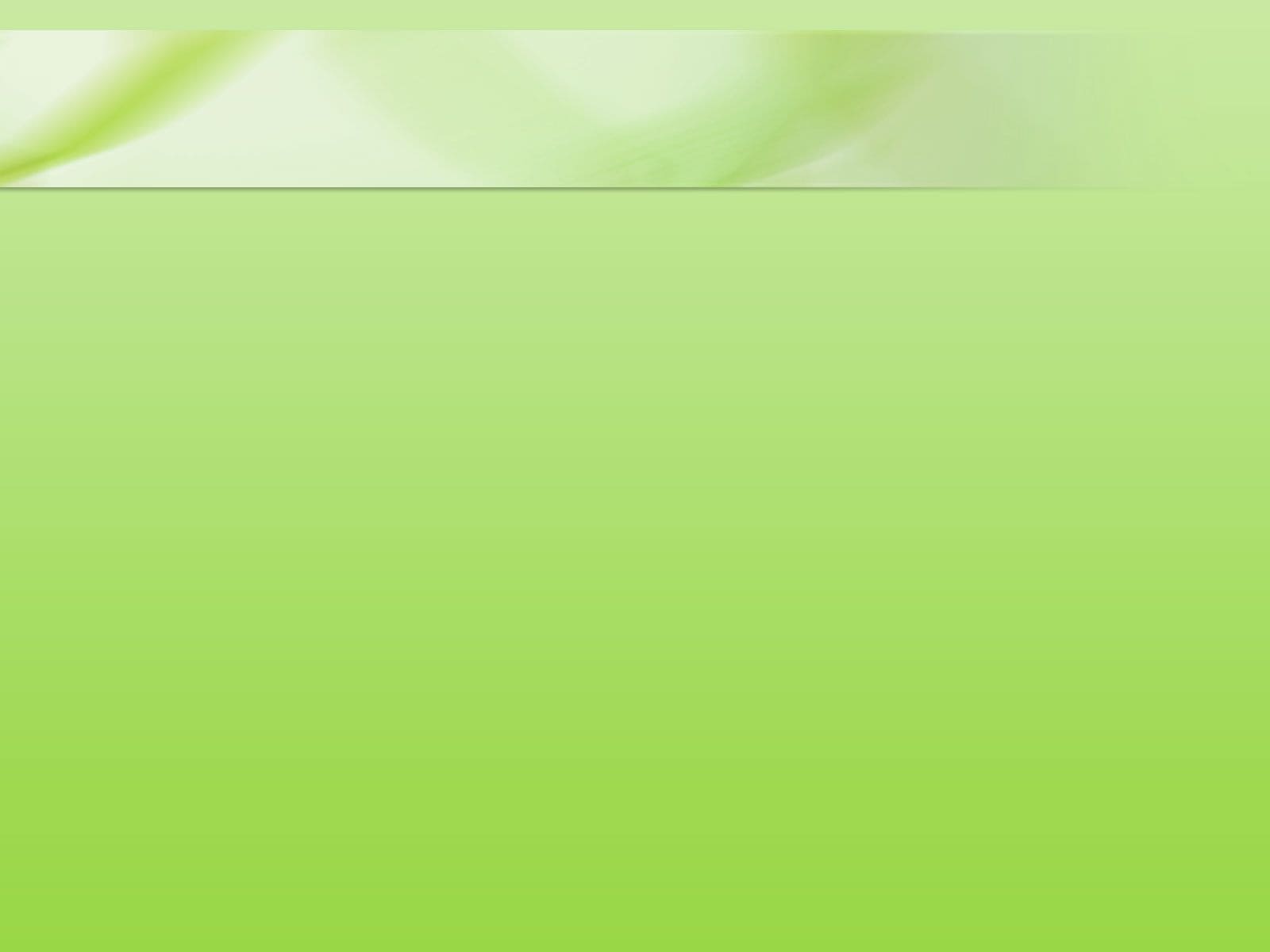 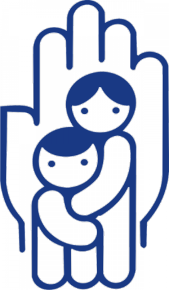 Первичная диагностика детей
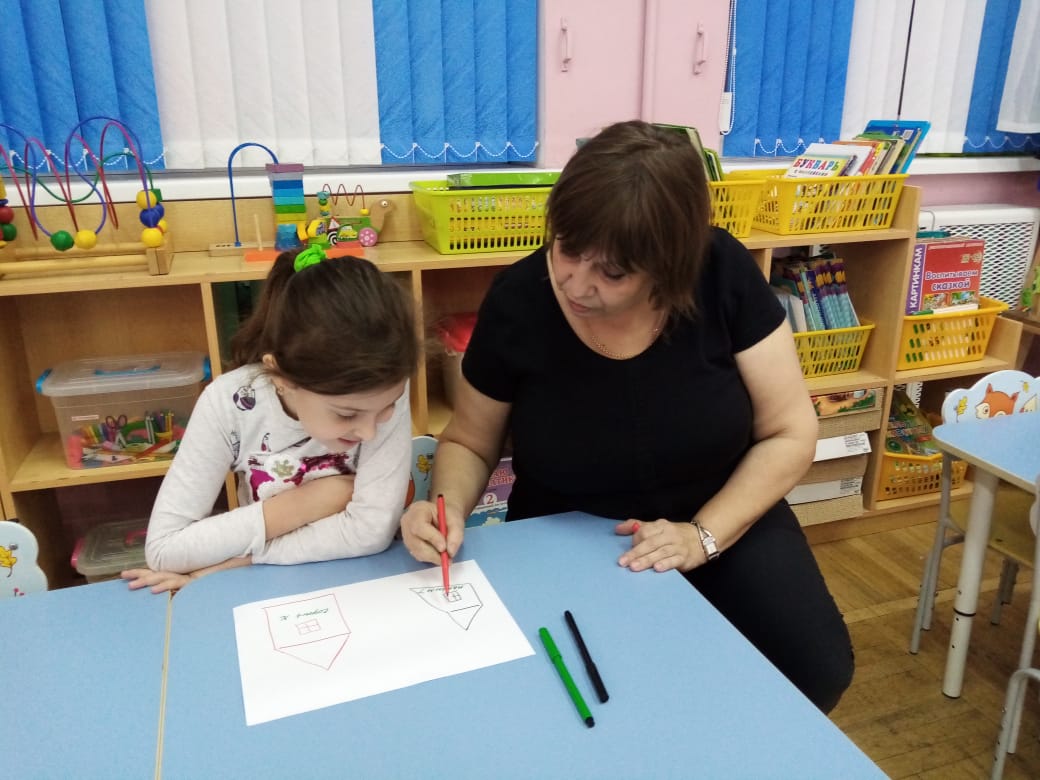 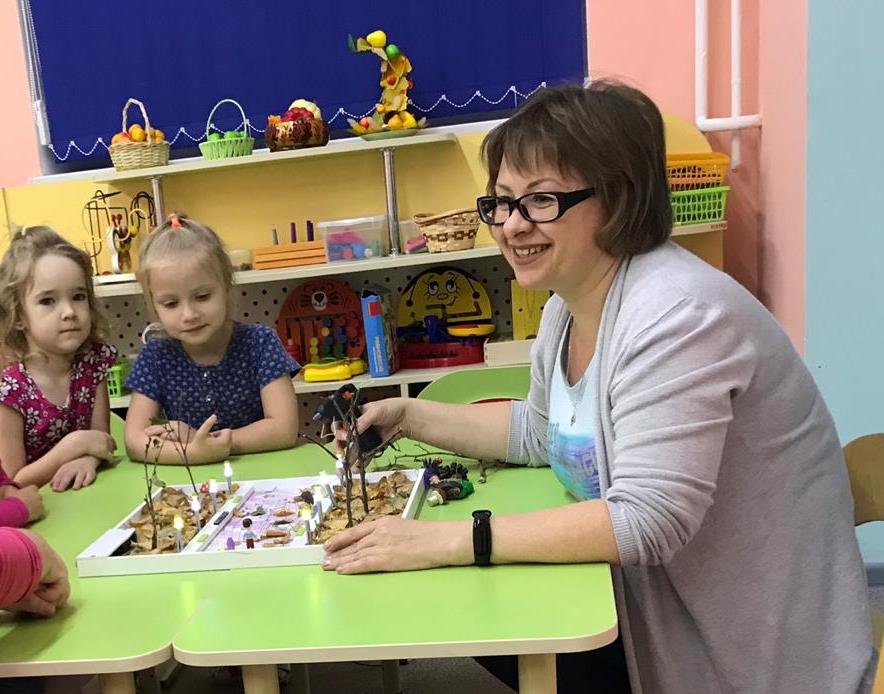 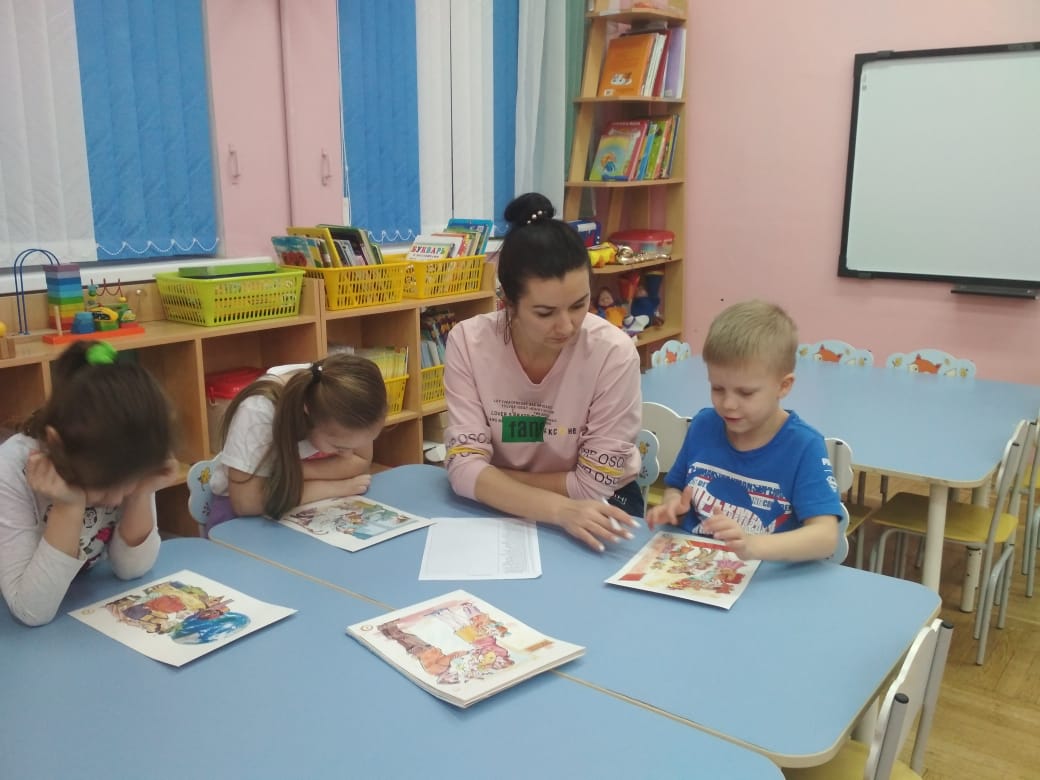 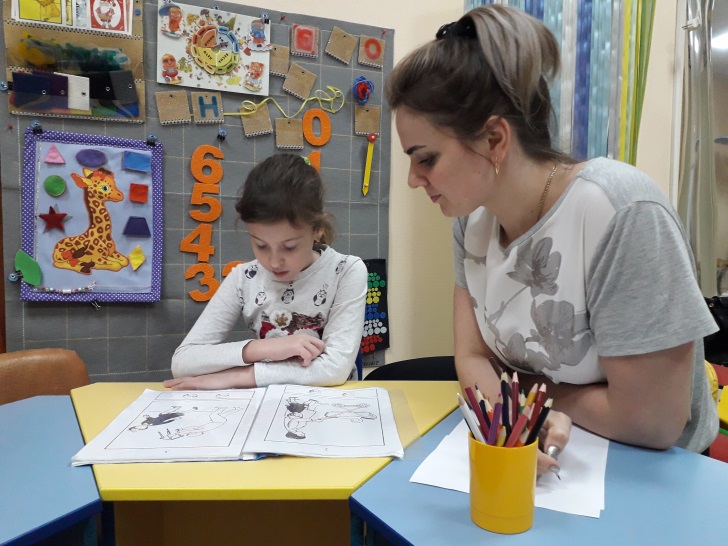 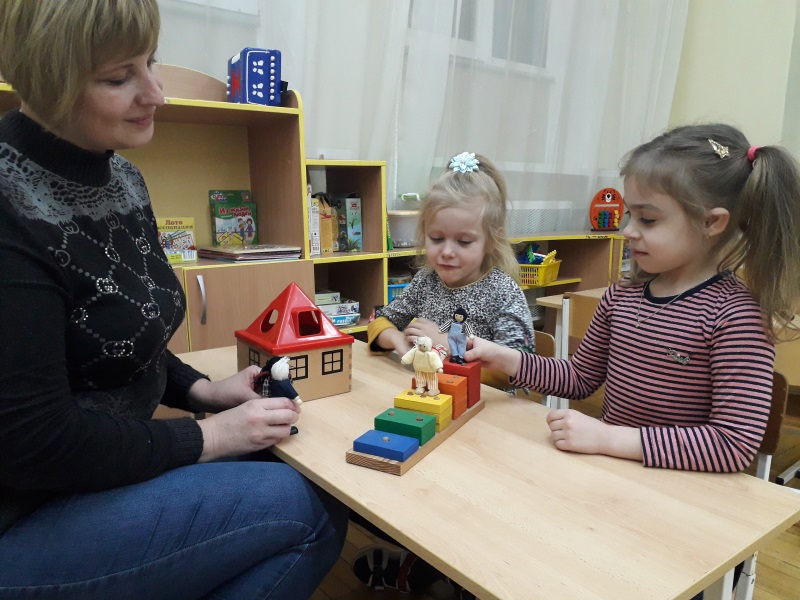 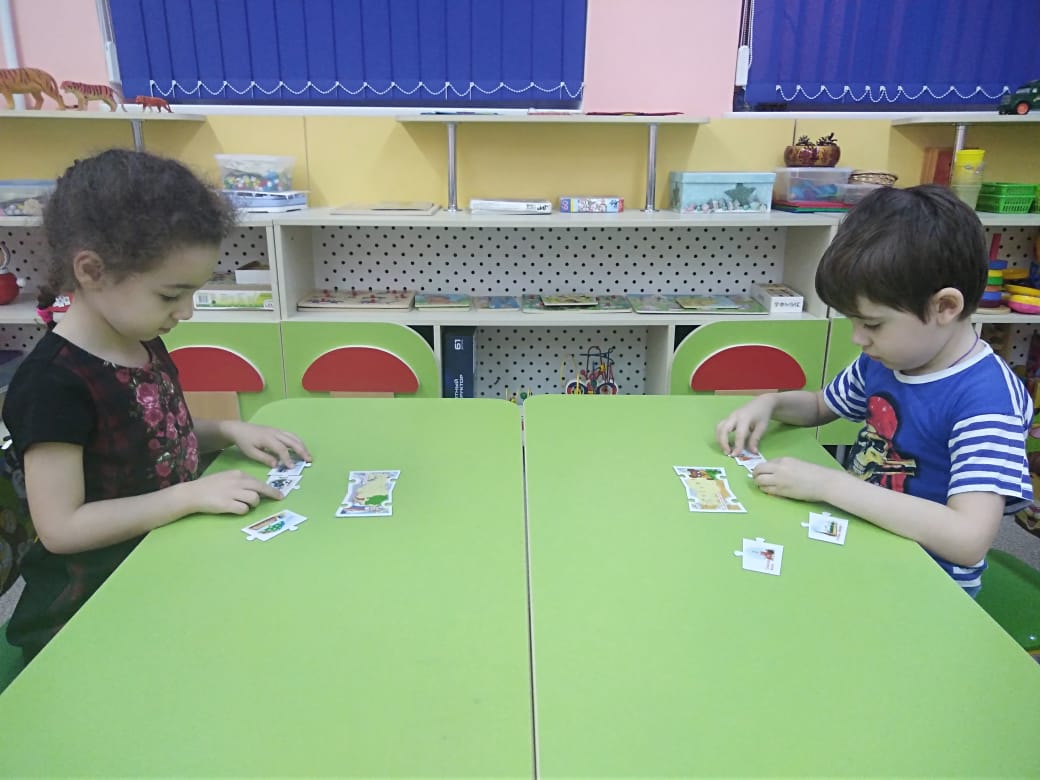 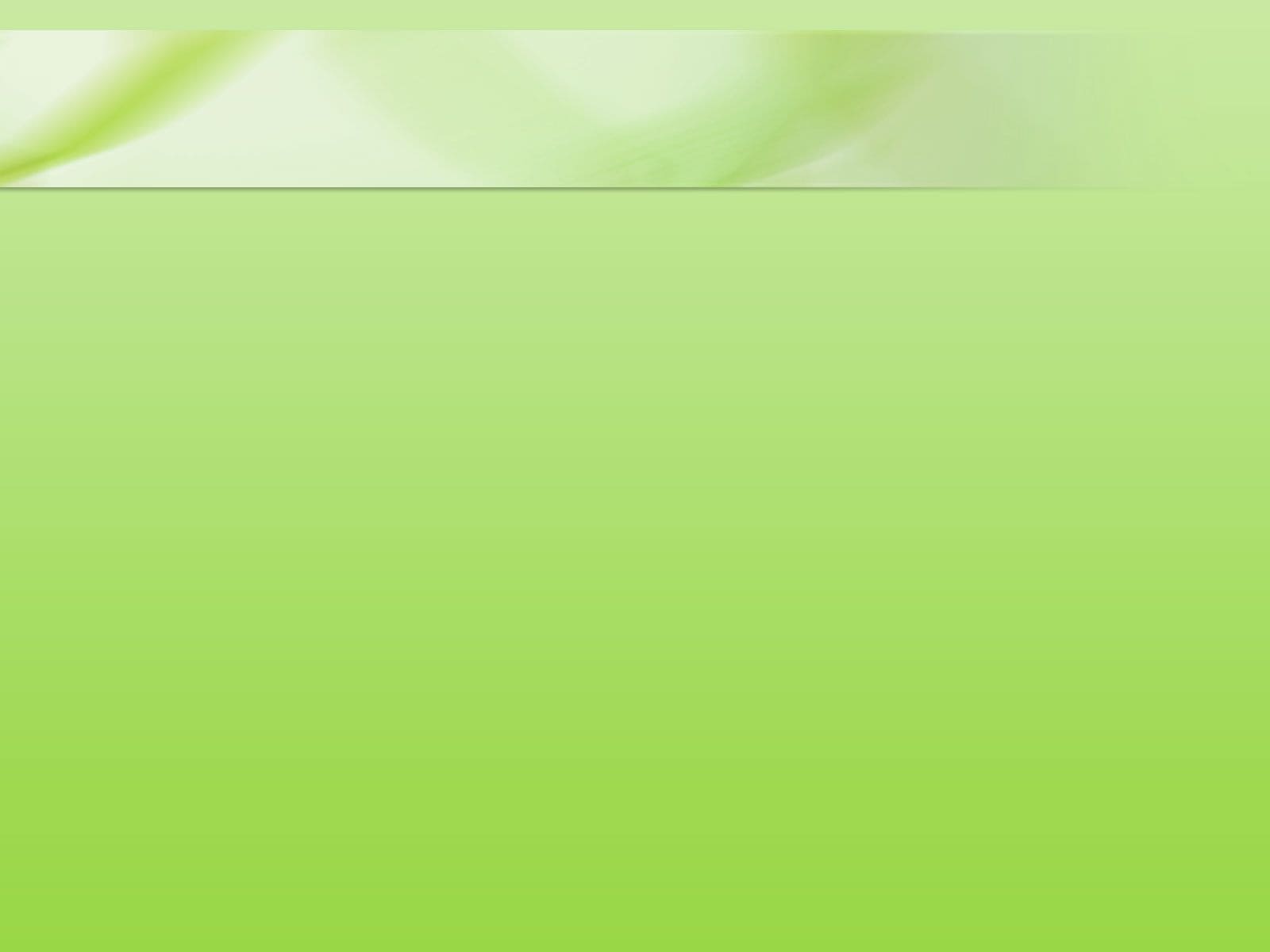 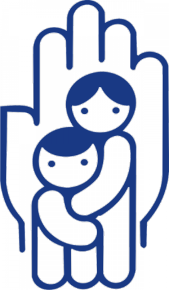 Мероприятий для педагогов
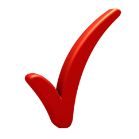 Семинар для педагогов на тему «Воспитание правовой культуры в контексте социально- коммуникативного развития».
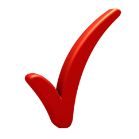 Семинар – практикум для педагогов на тему «Наши дети под защитой».
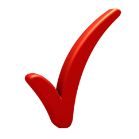 Тренинговое  занятие для педагогов «Общение между нами и детьми»
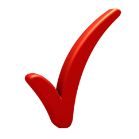 Семинар – практикум для педагогов на тему: «Использование современных педагогических образовательных технологий в рамках правового воспитания».
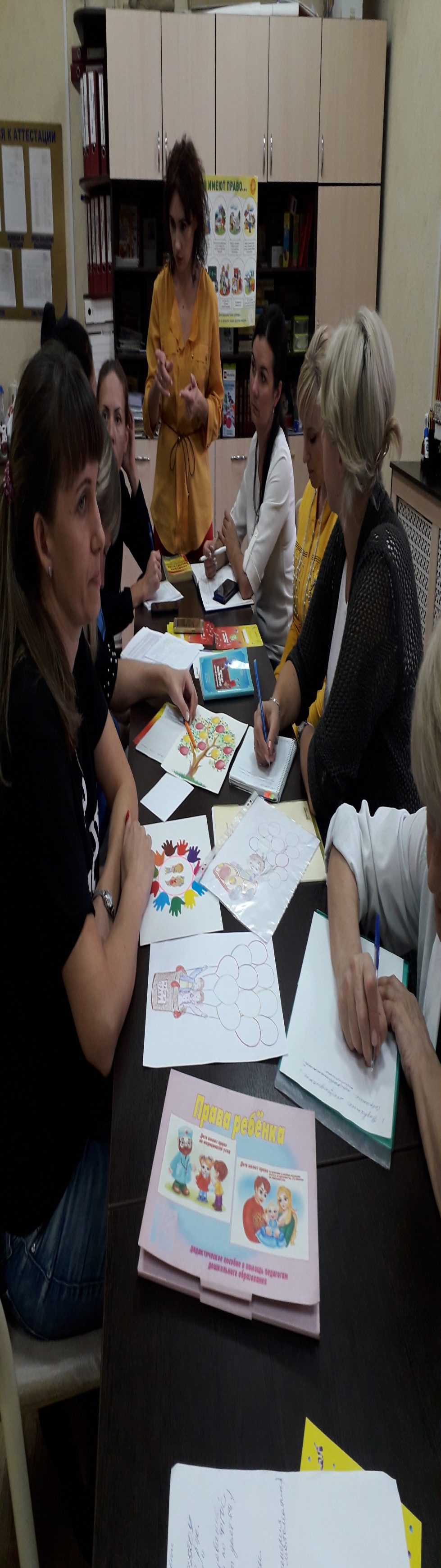 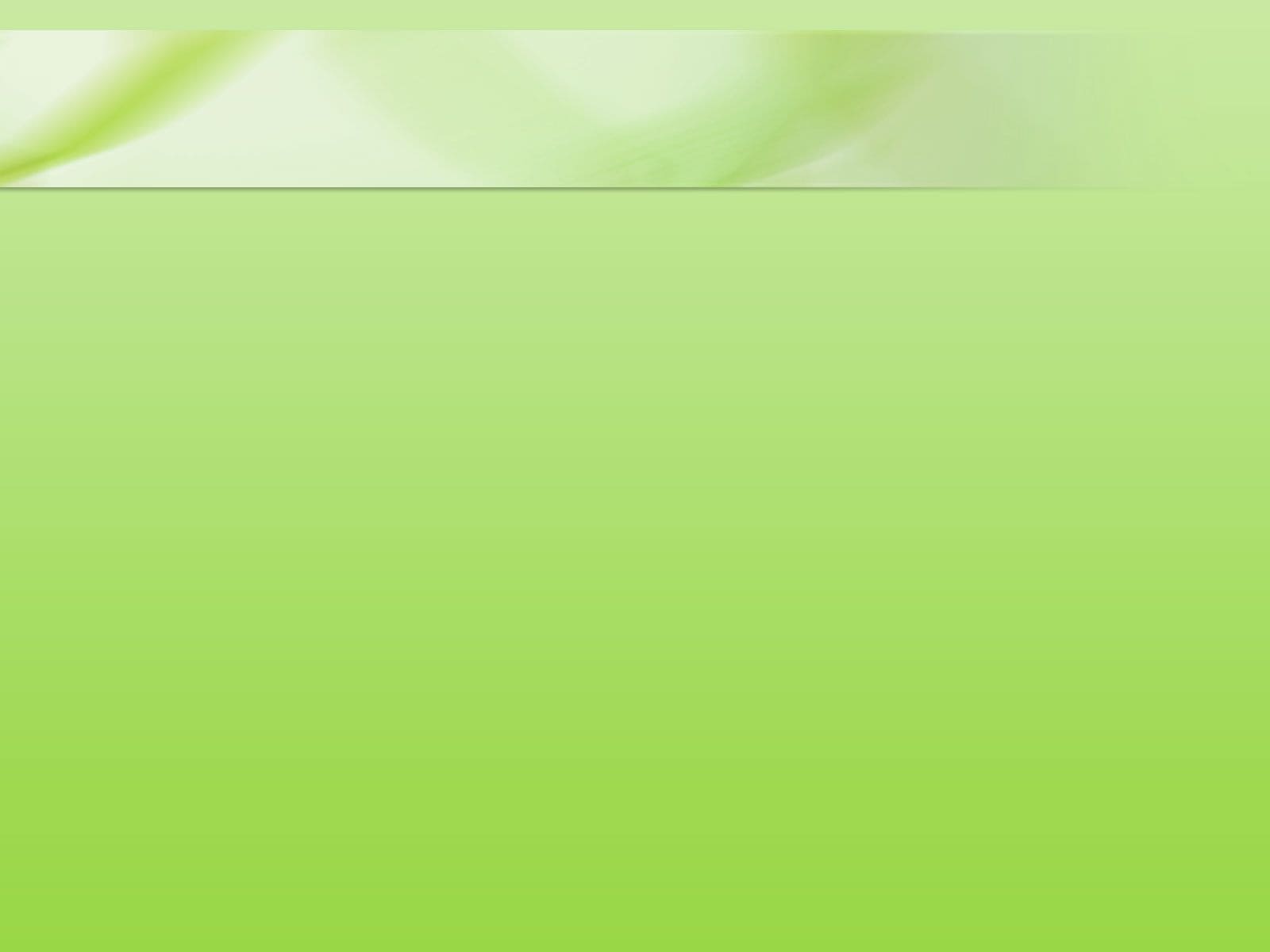 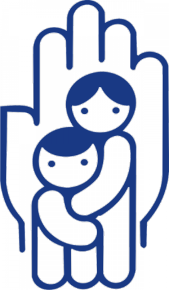 Работа     с      педагогами
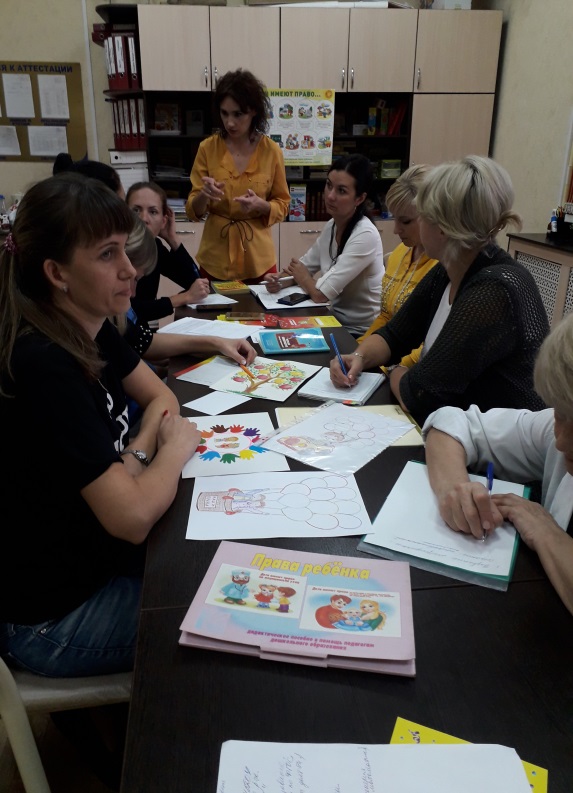 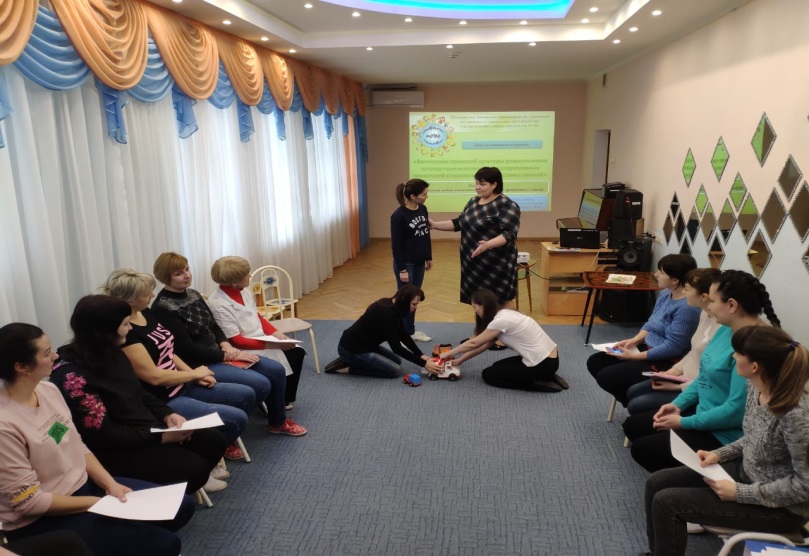 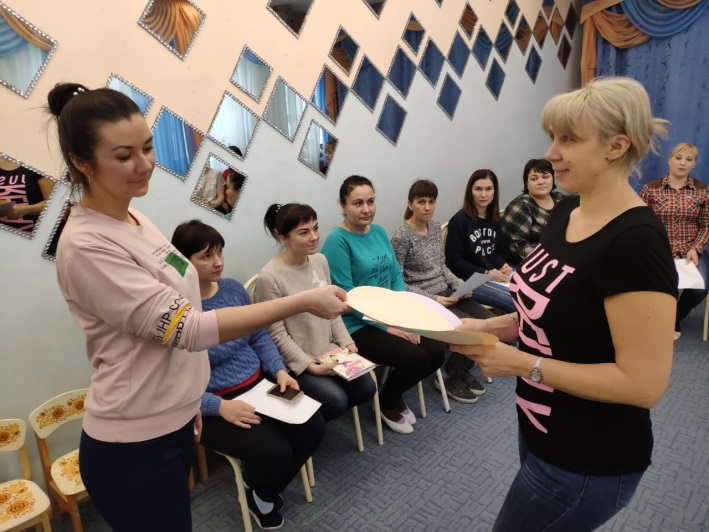 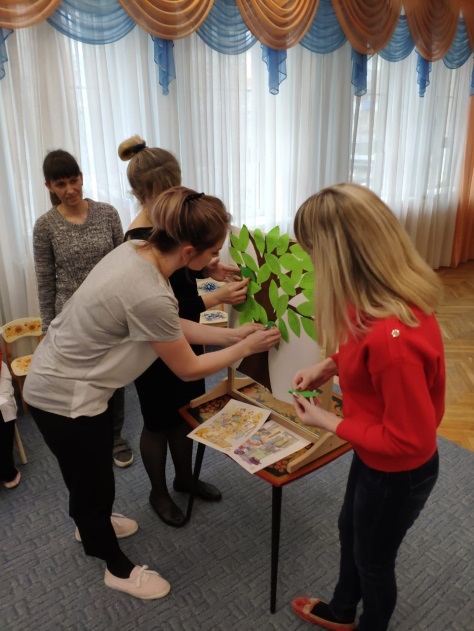 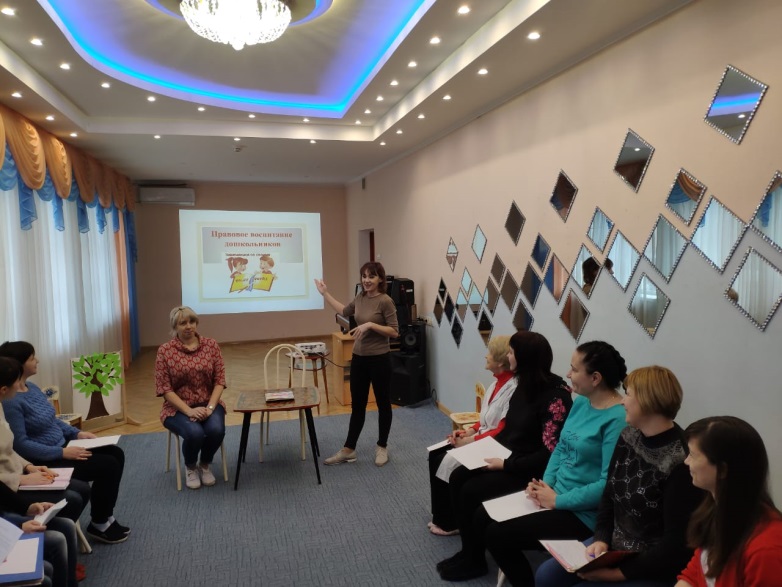 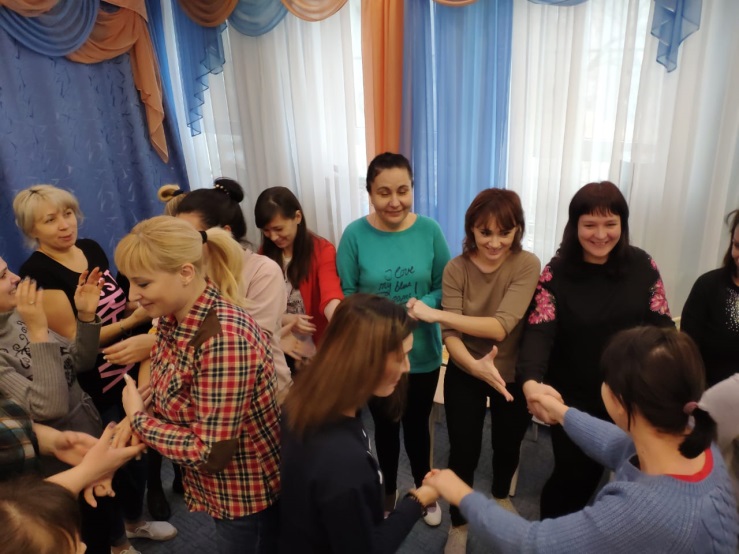 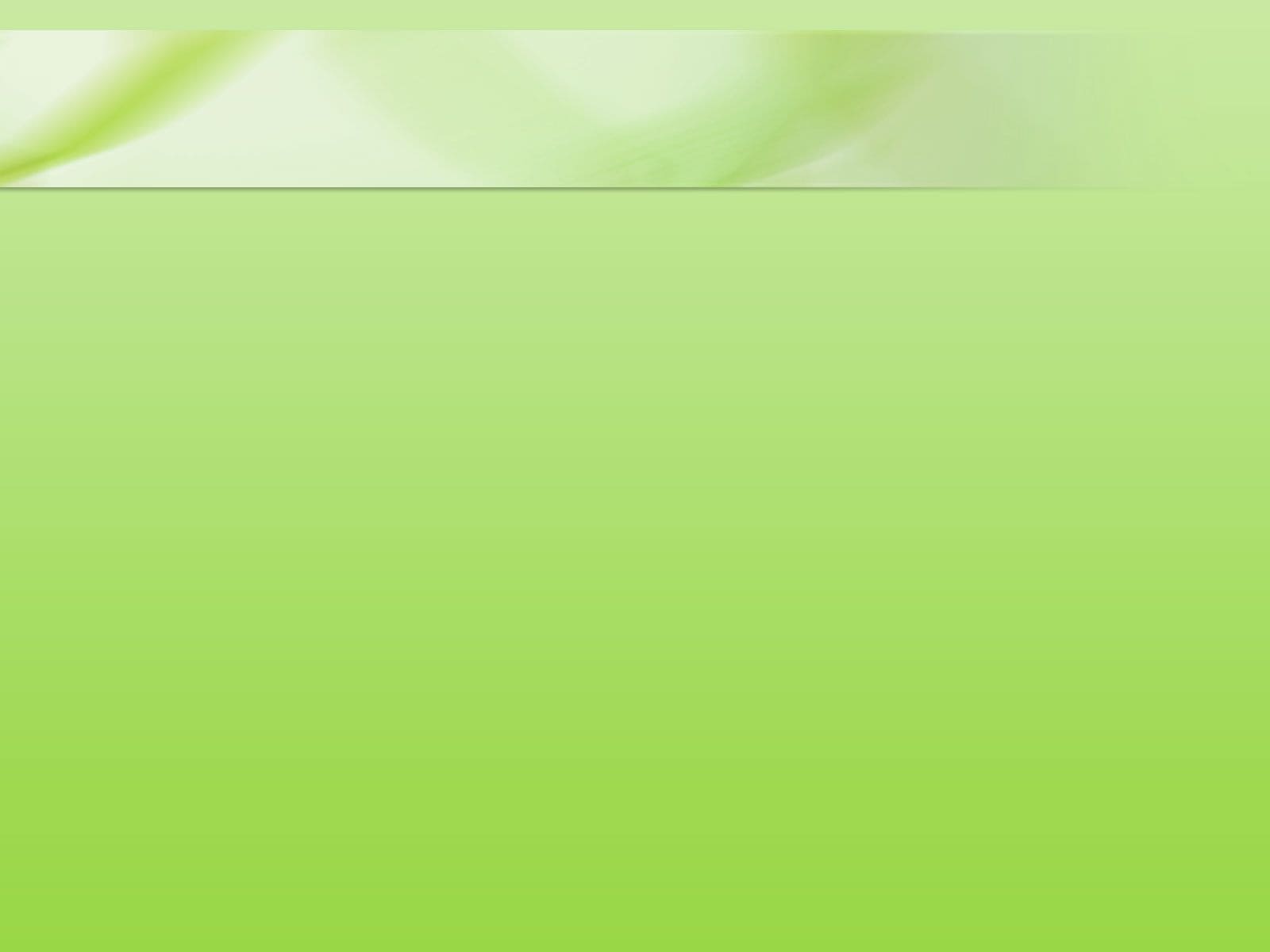 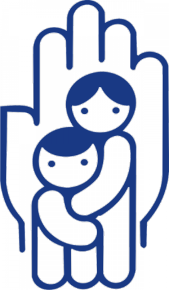 Мероприятий для родителей
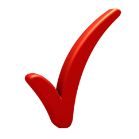 Родительское собрание на тему: «Права и достоинства ребёнка»
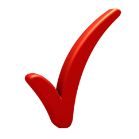 Круглый стол для родителей «Формы работы с родительской общественностью по соблюдению прав ребенка, профилактике и пресечению насилия в отношении несовершеннолетних, формирование правовой культуры детей и взрослых».
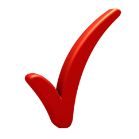 Родительское собрание в форме деловой игры « О правах- играя!»
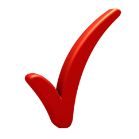 Родительское собрание  на тему «Под защитой закона»
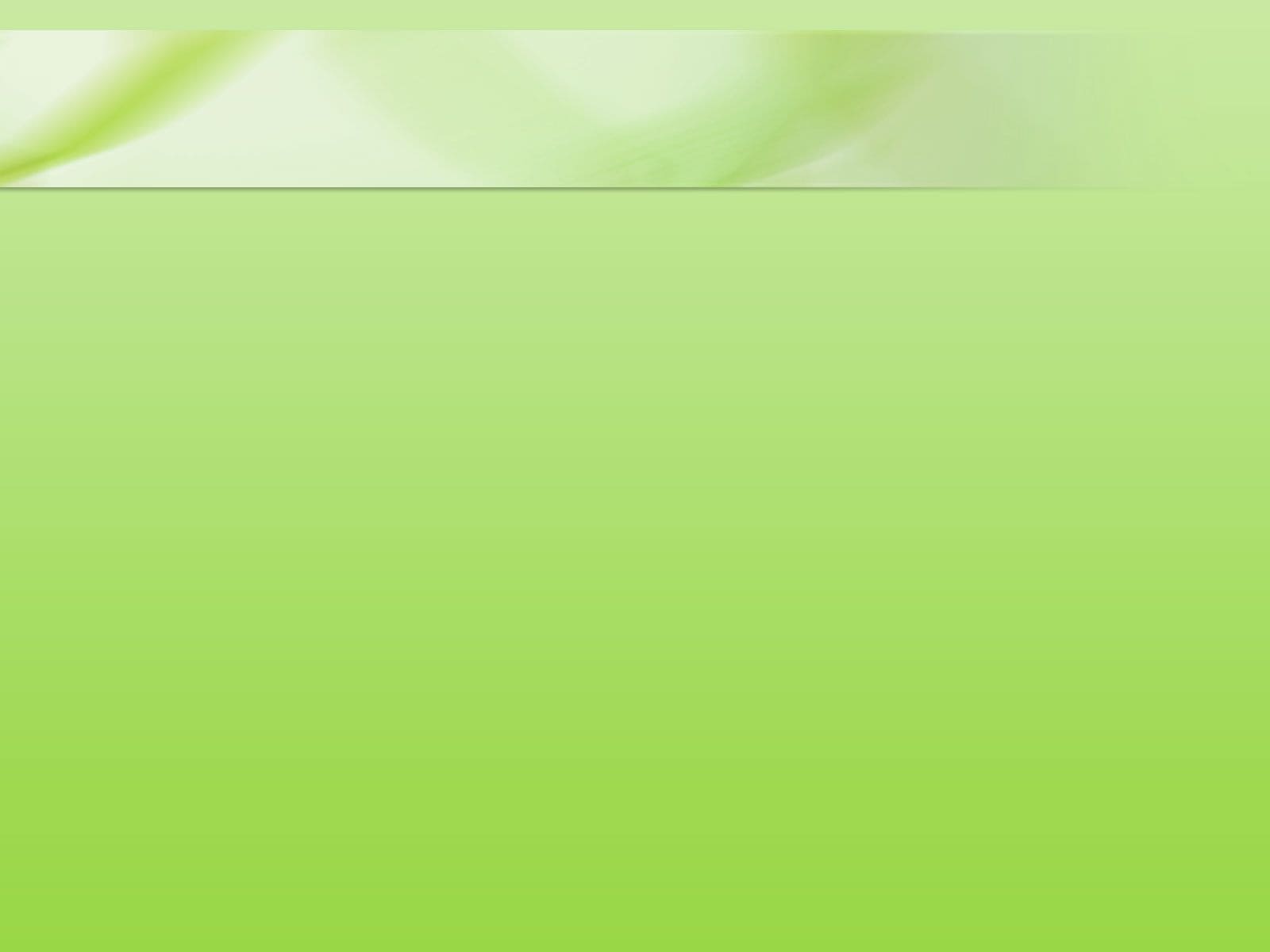 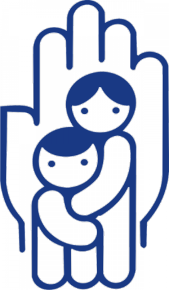 Работа с родителями
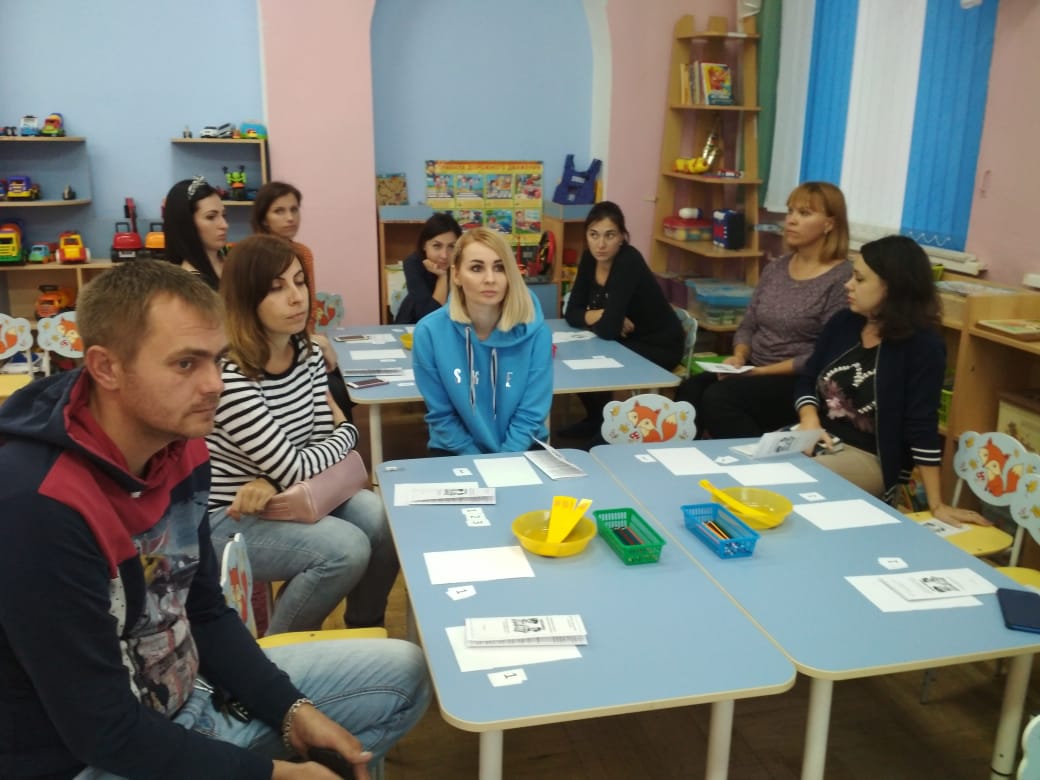 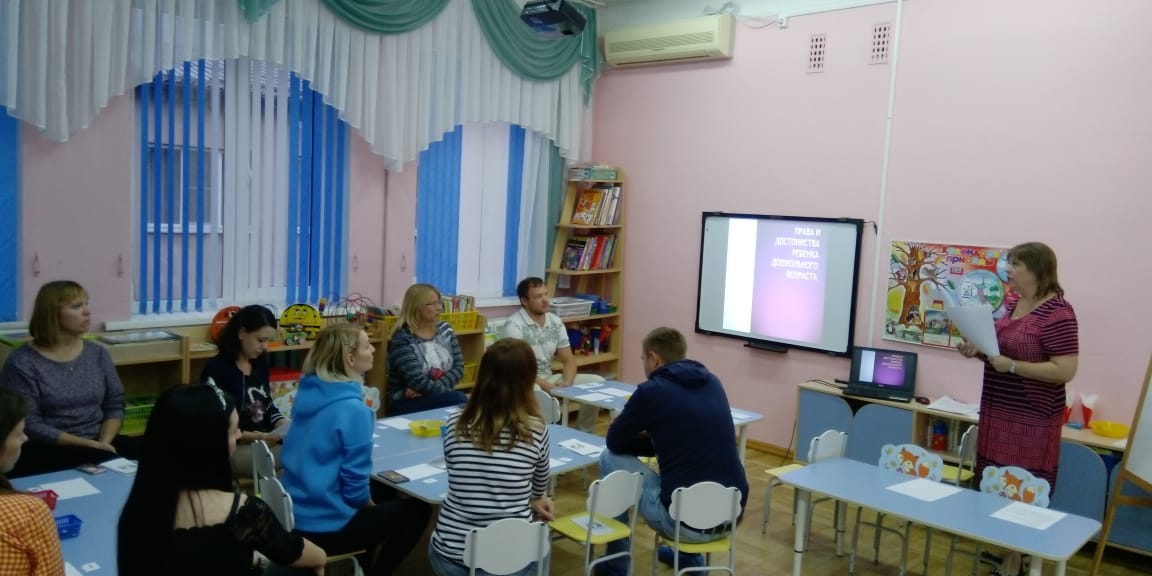 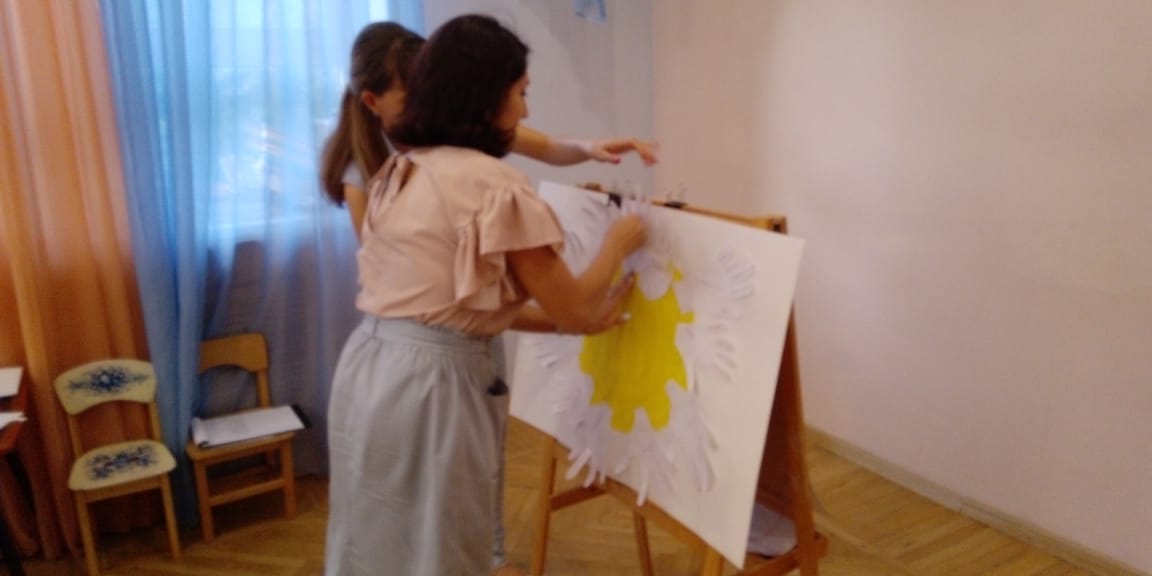 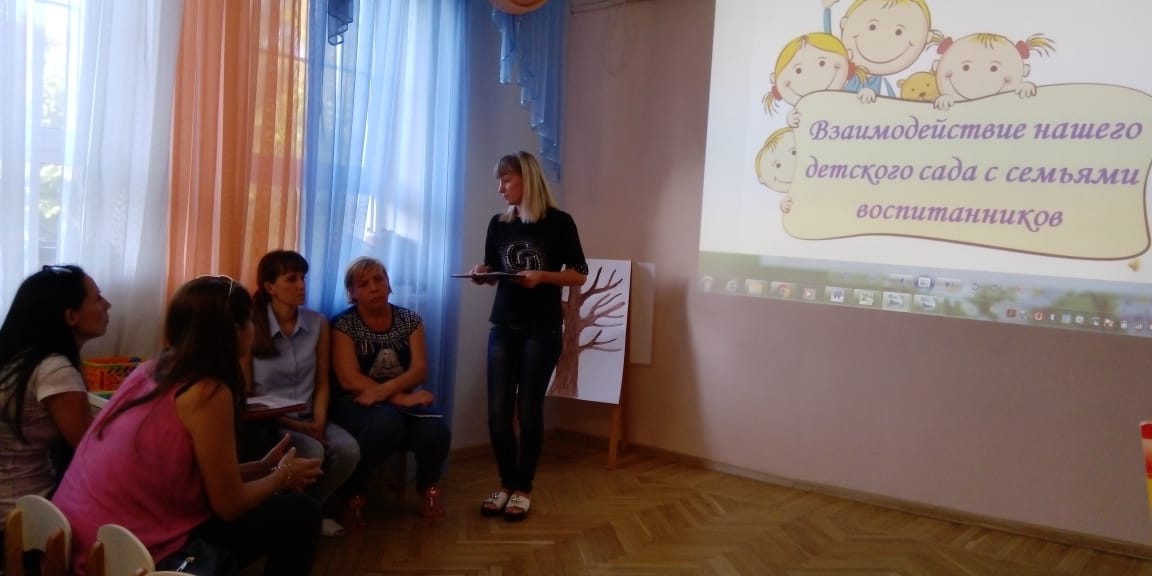 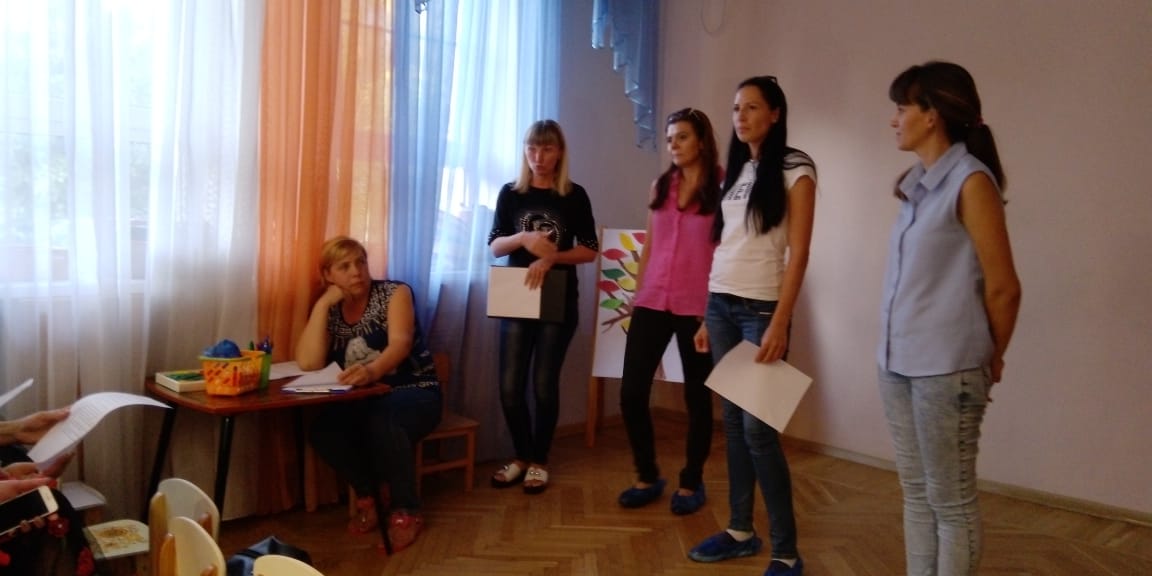 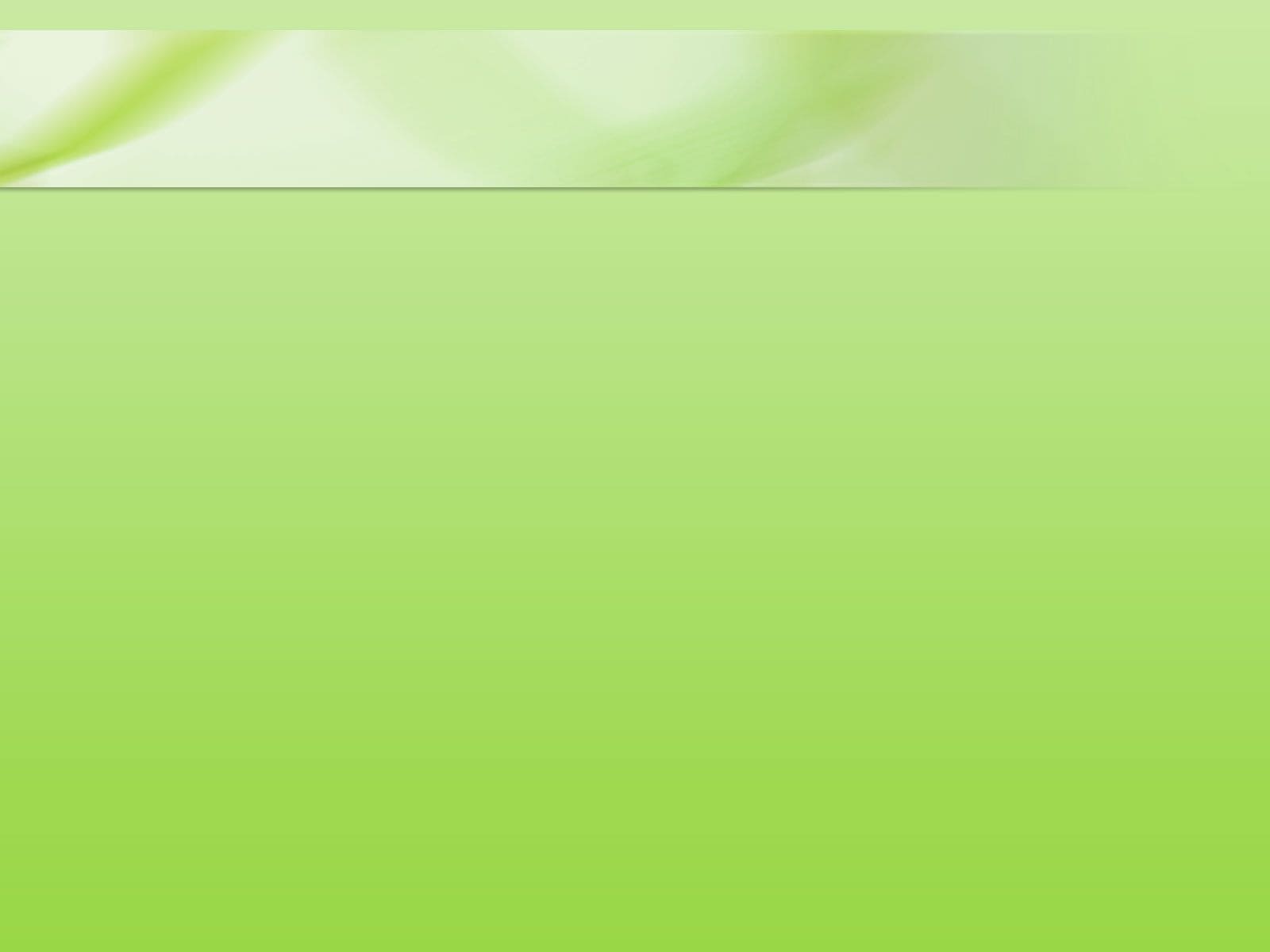 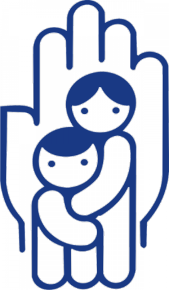 Продукты инновационной деятельности
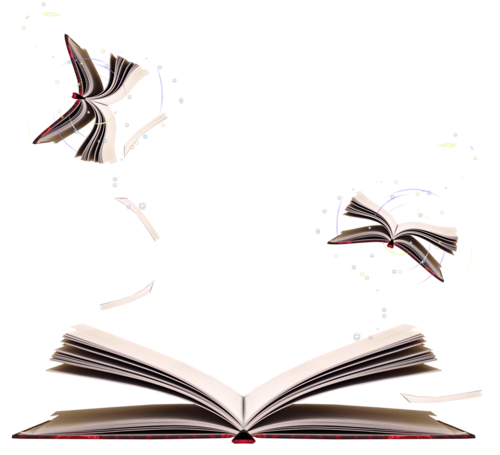 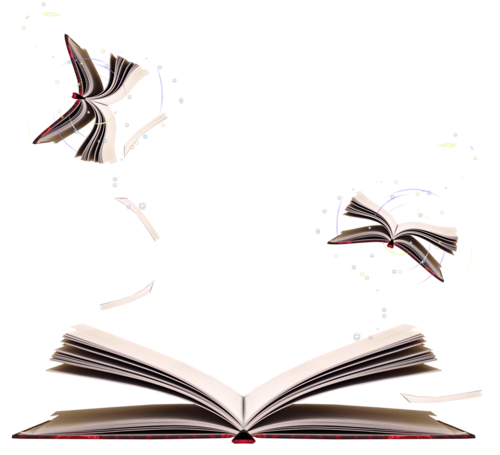 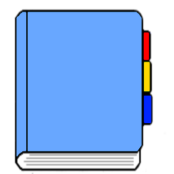 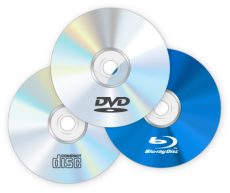 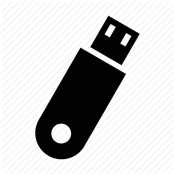 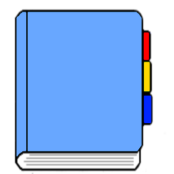 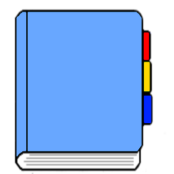 «Сборник диагностического материала по правовому воспитанию для педагогов ДОО».
Сборник «Воспитание правовой культуры дошкольников».
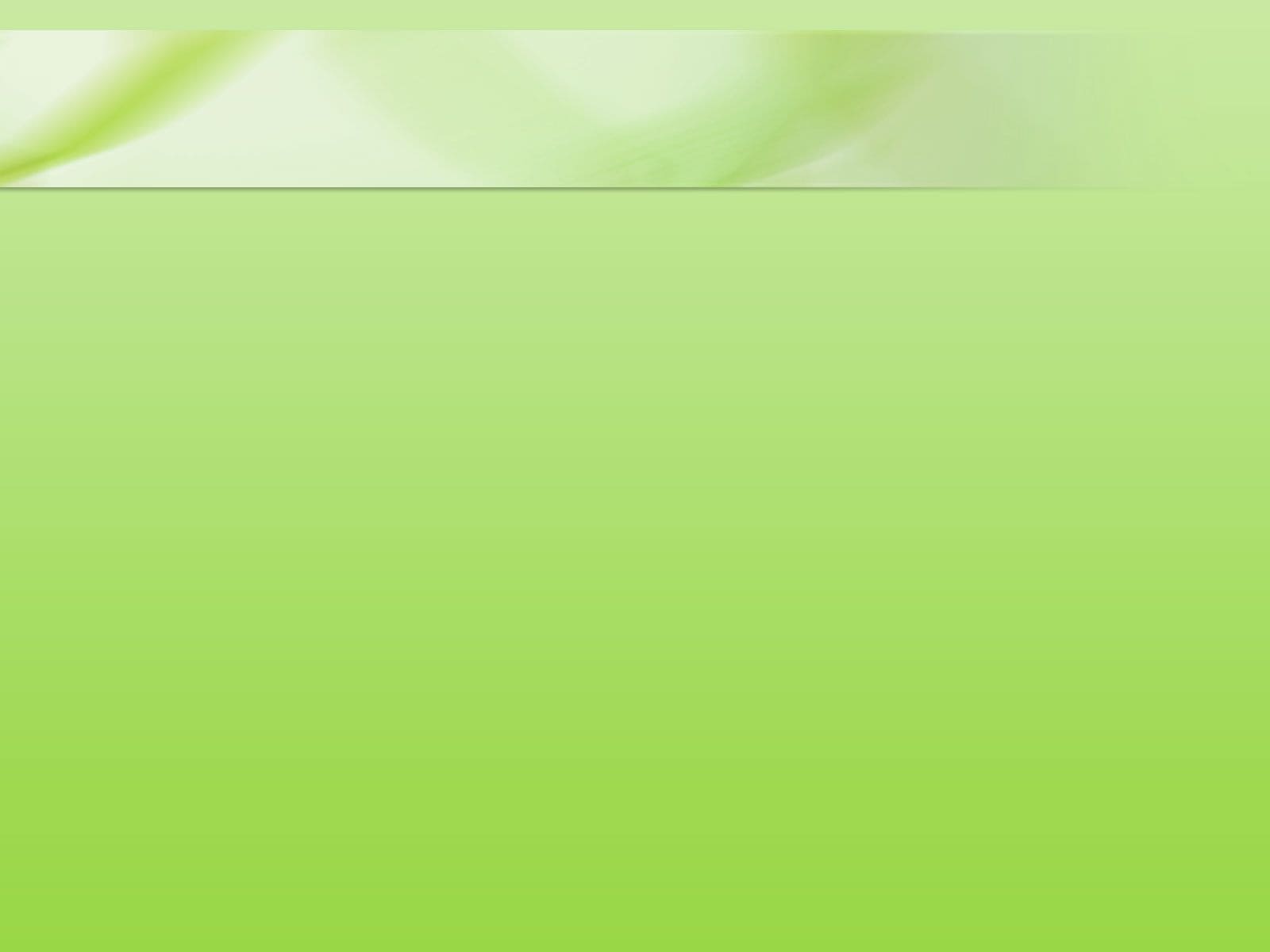 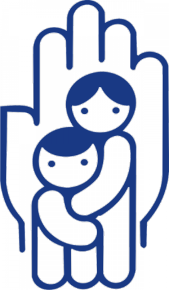 Апробация и диссеминация результатов деятельности КИП
ДОО № 132
ДОО № 65
ДОО № 90
ДОО № 105
ДОО № 84
МКУ КНМЦ «ОАиП»
Детская городская библиотека им. С.Я. Маршака
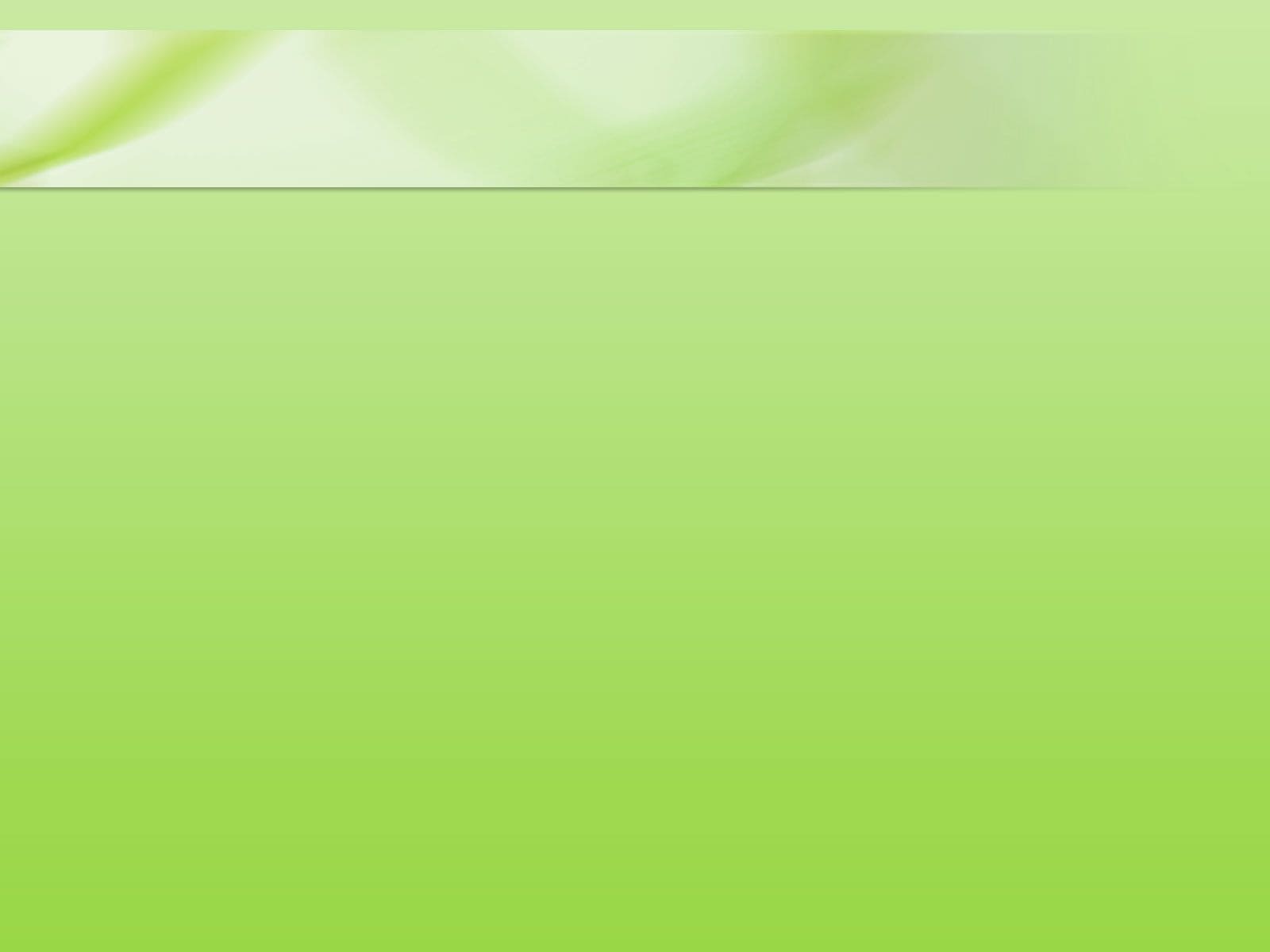 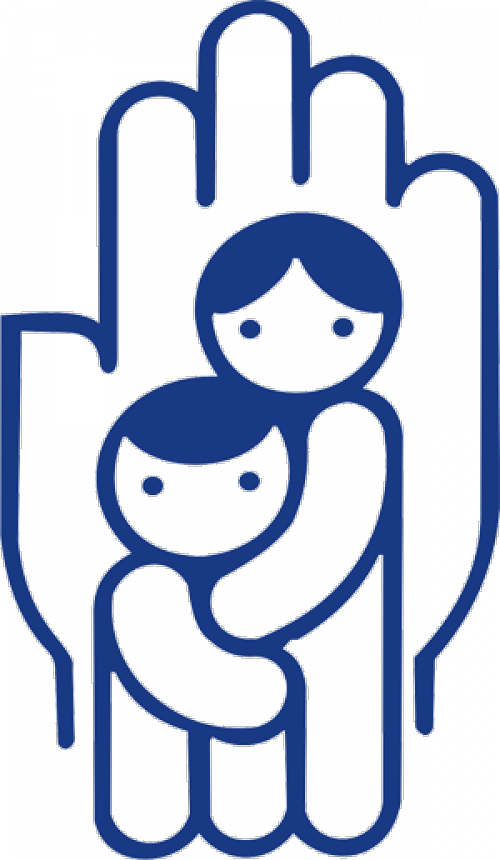 СПАСИБО ЗА ВНИМАНИЕ